Regional AnomaliesData set v.1.2 vs SWM and CRU (precip)
1
Livneh v.1.2
SWM
DJF
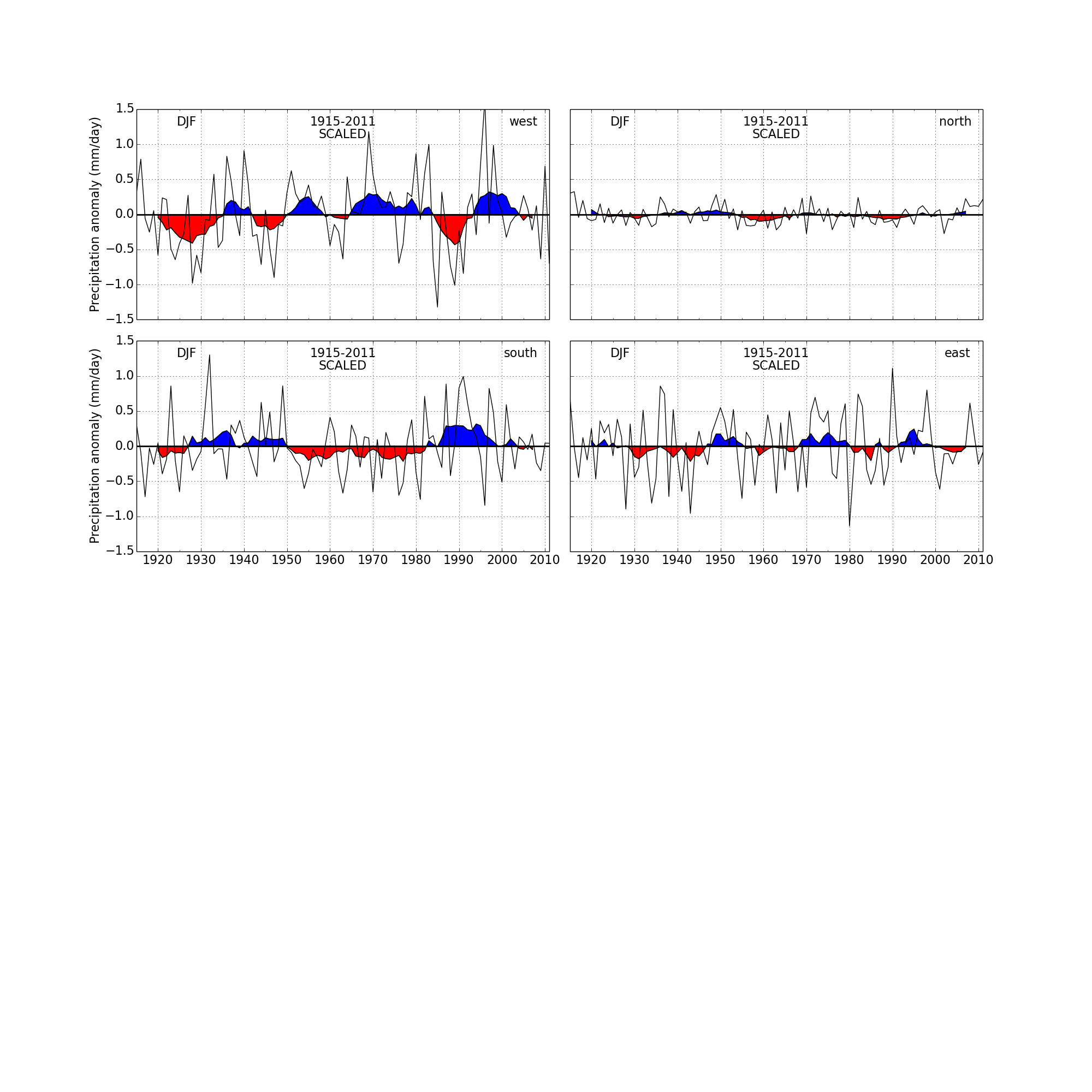 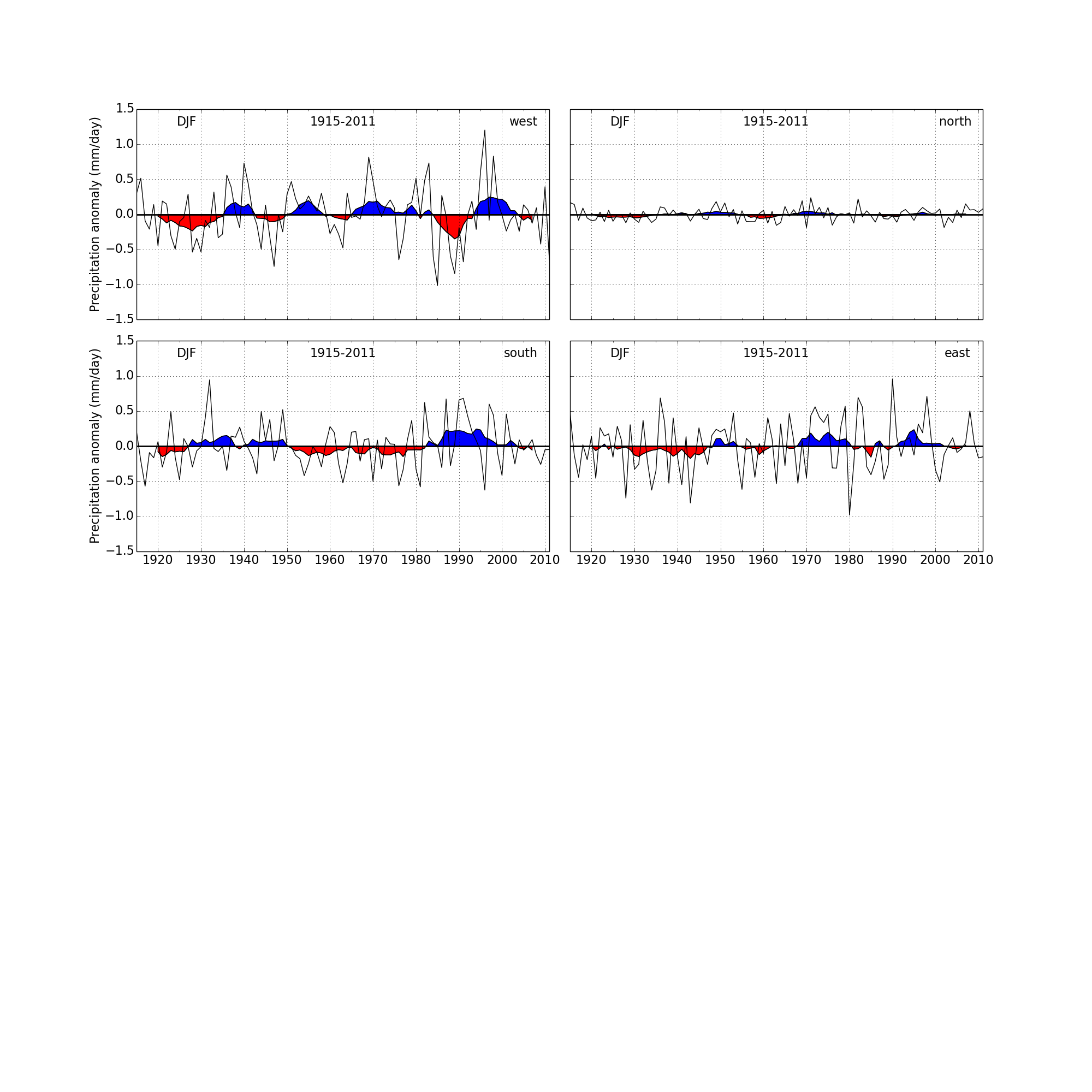 CRU
Precipitation
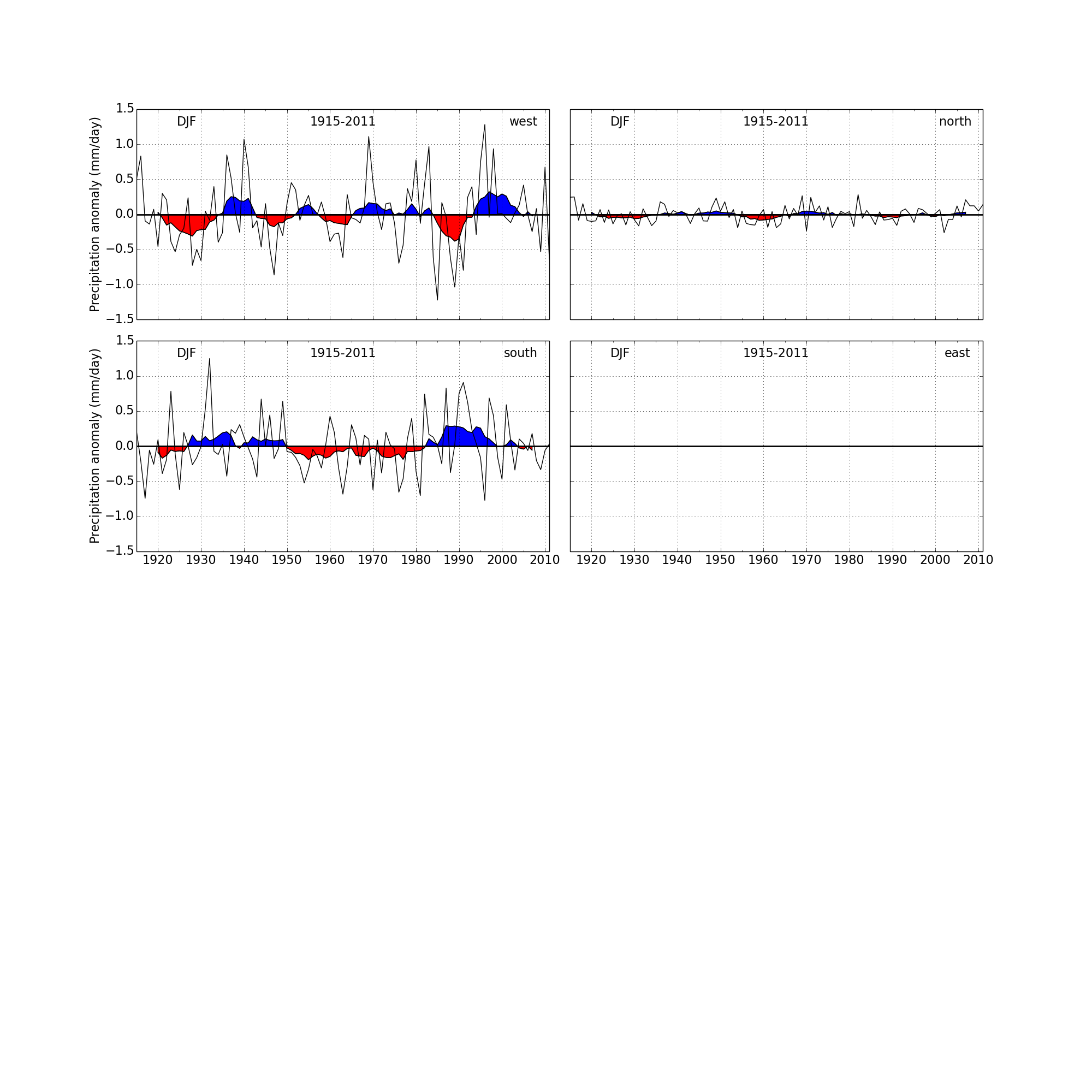 2
Livneh v.1.2
SWM
JJA
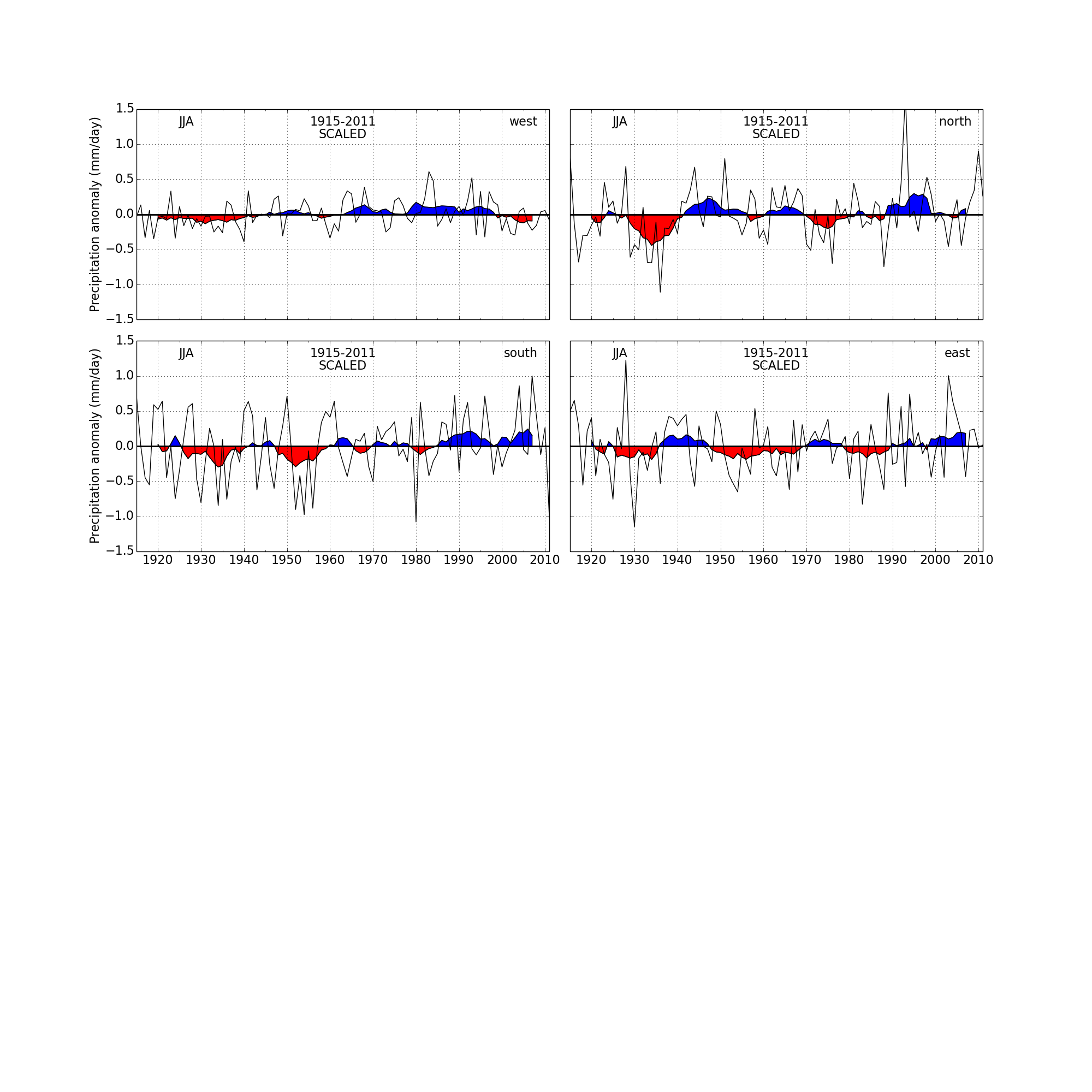 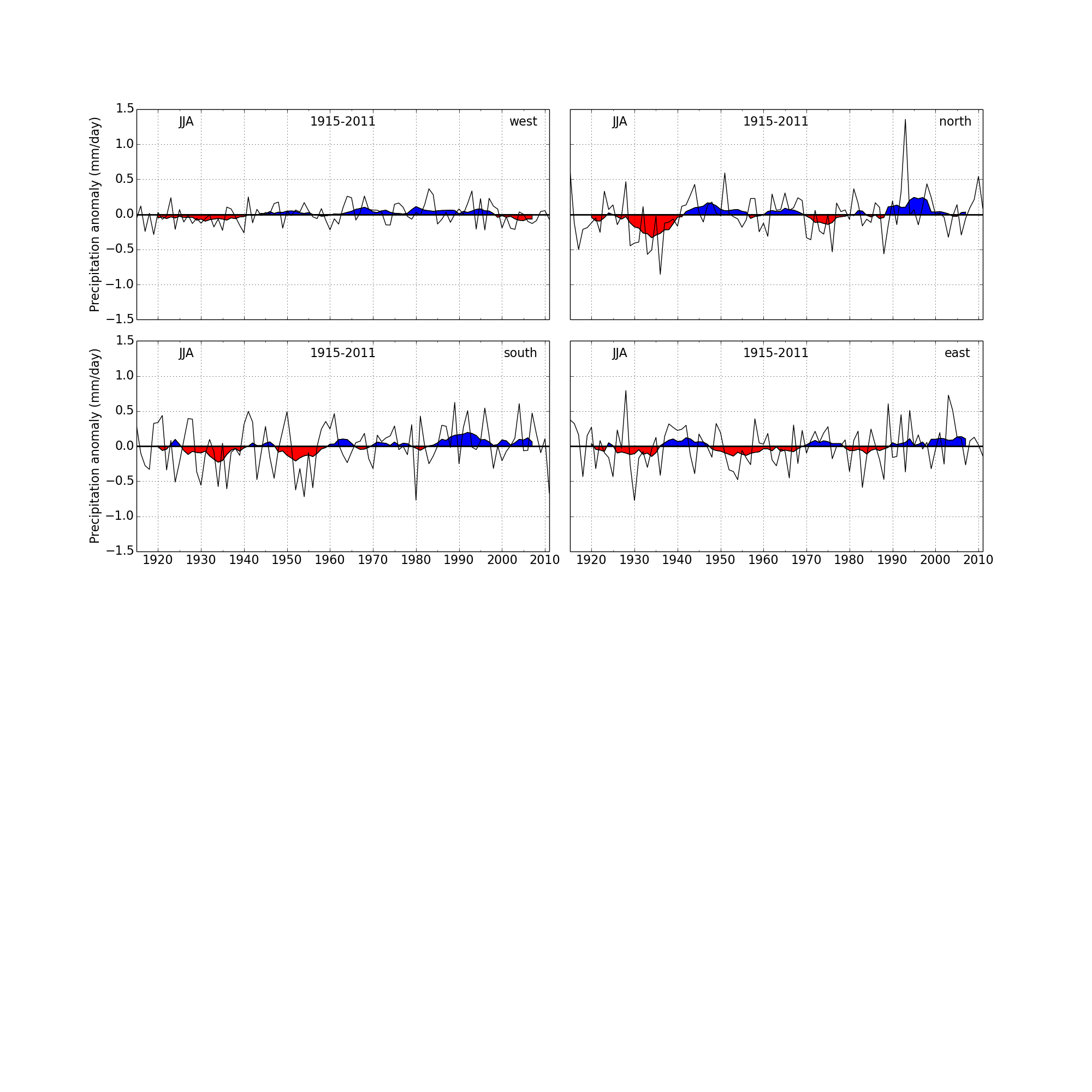 CRU
Precipitation
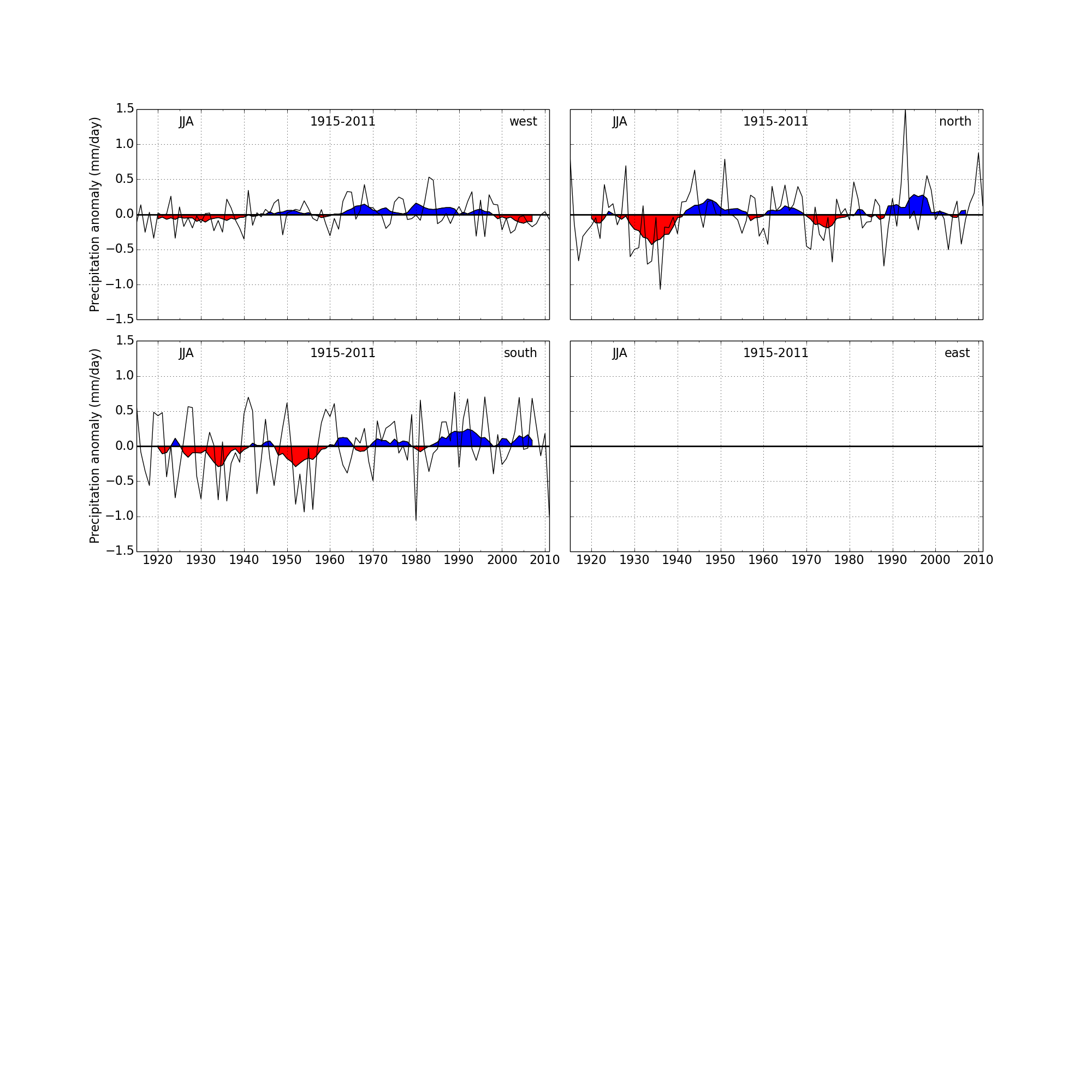 3
Livneh v.1.2
SWM
MAM
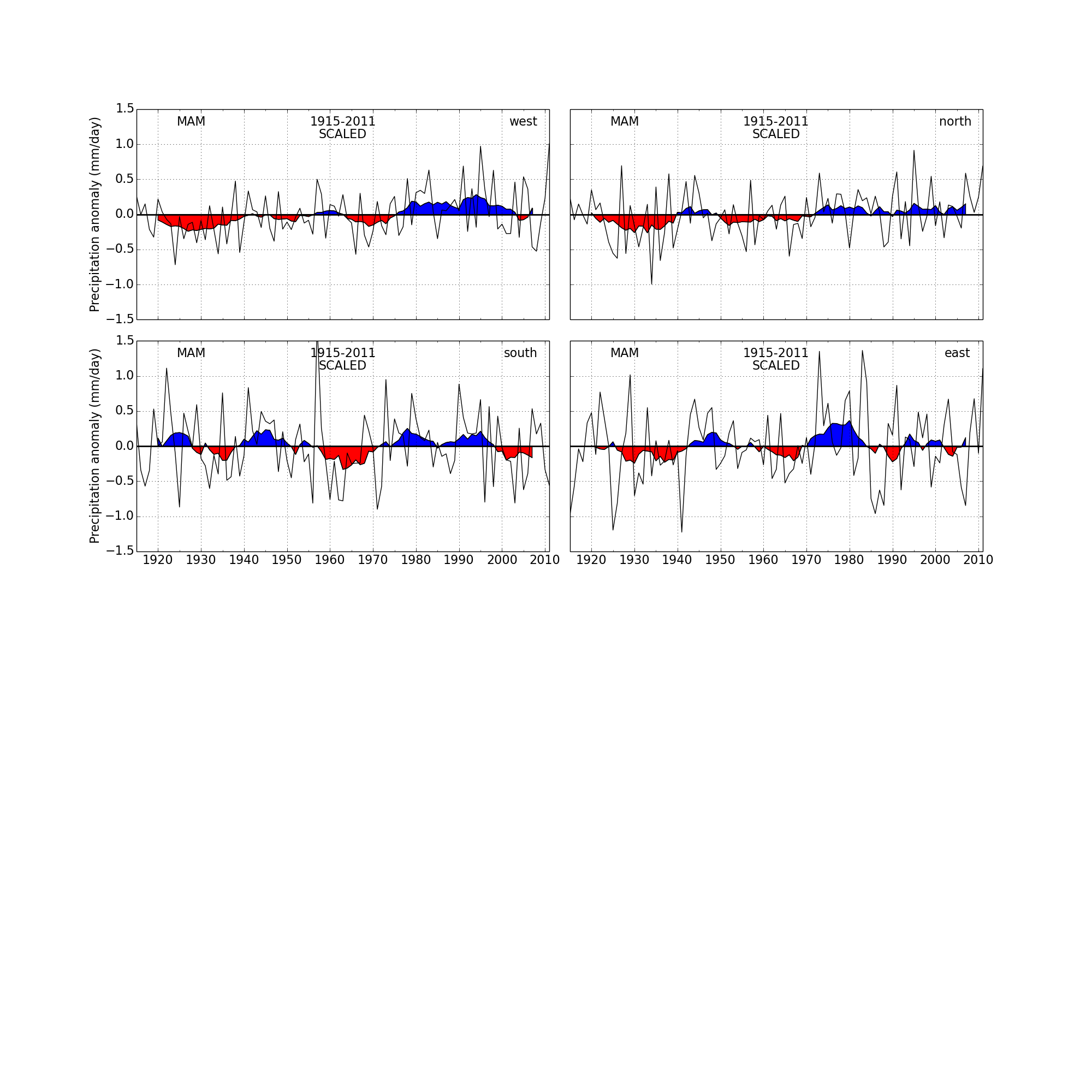 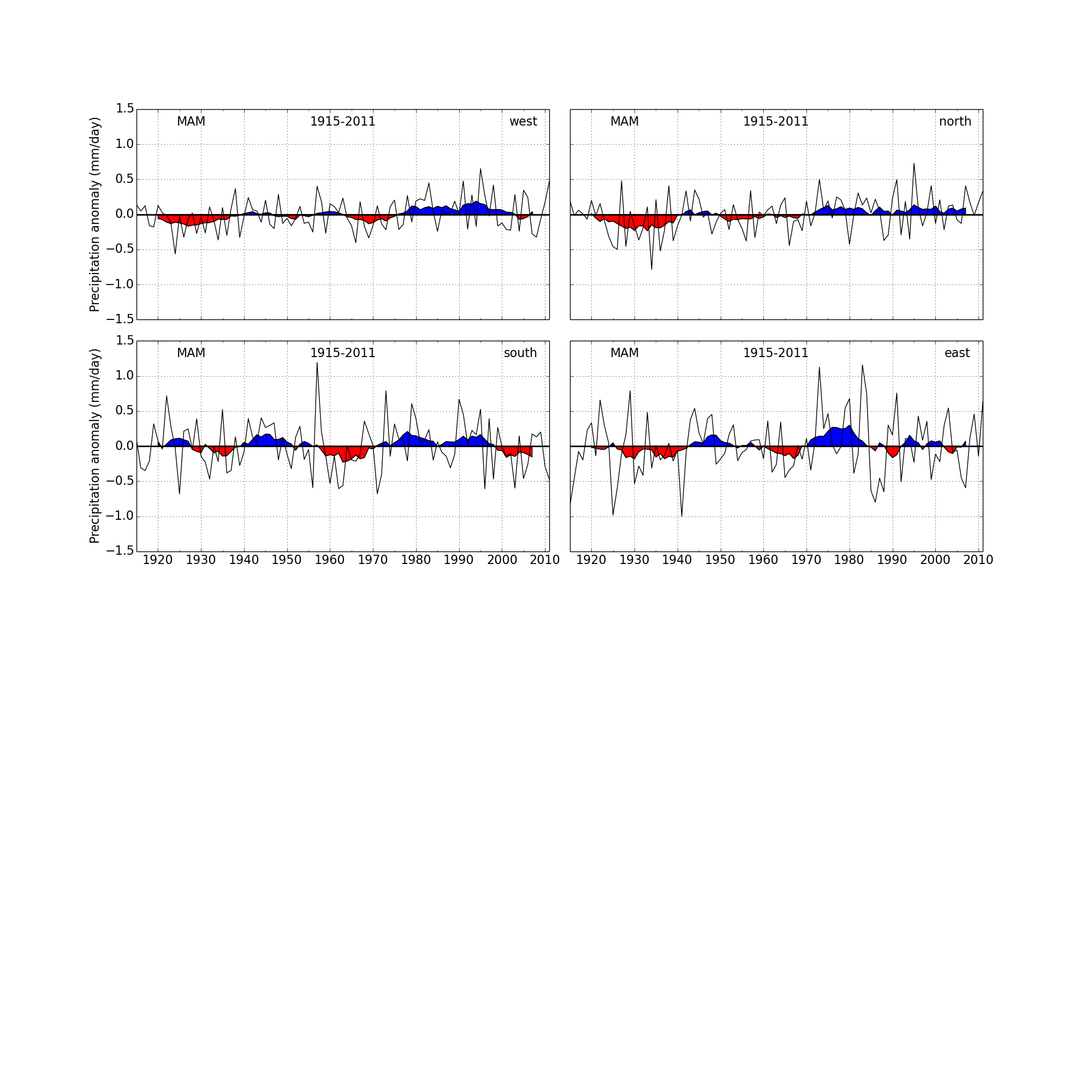 CRU
Precipitation
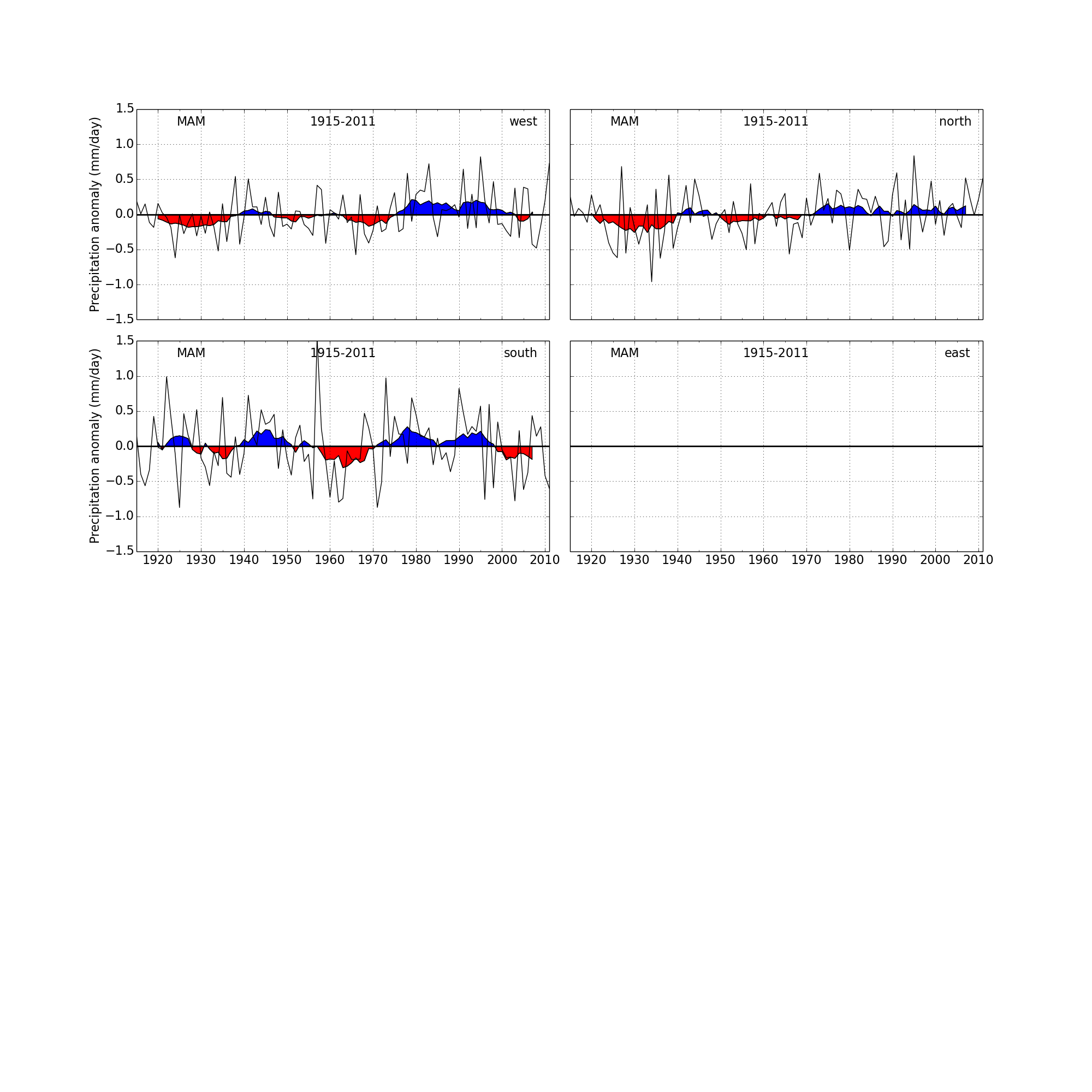 4
Livneh v.1.2
SWM
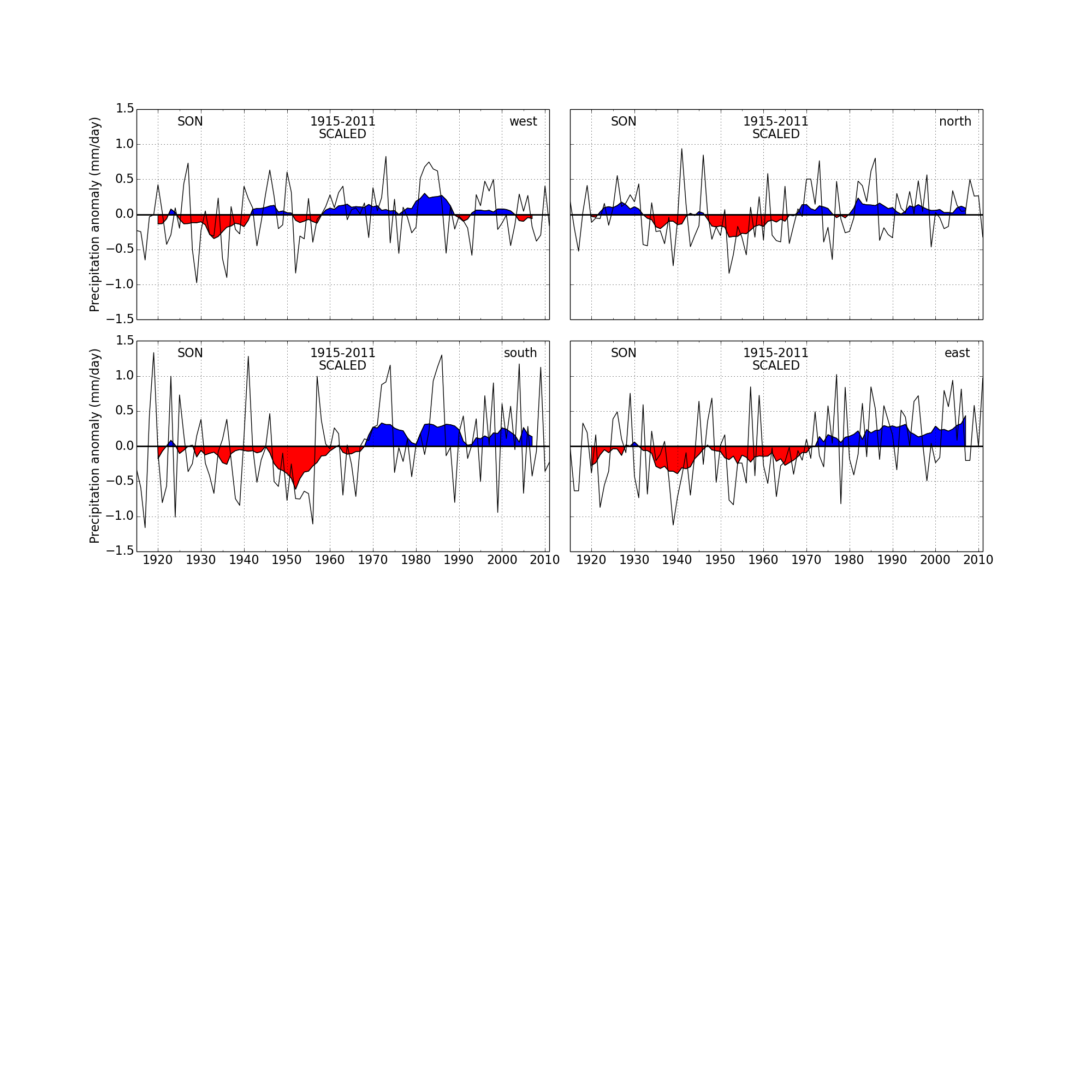 SON
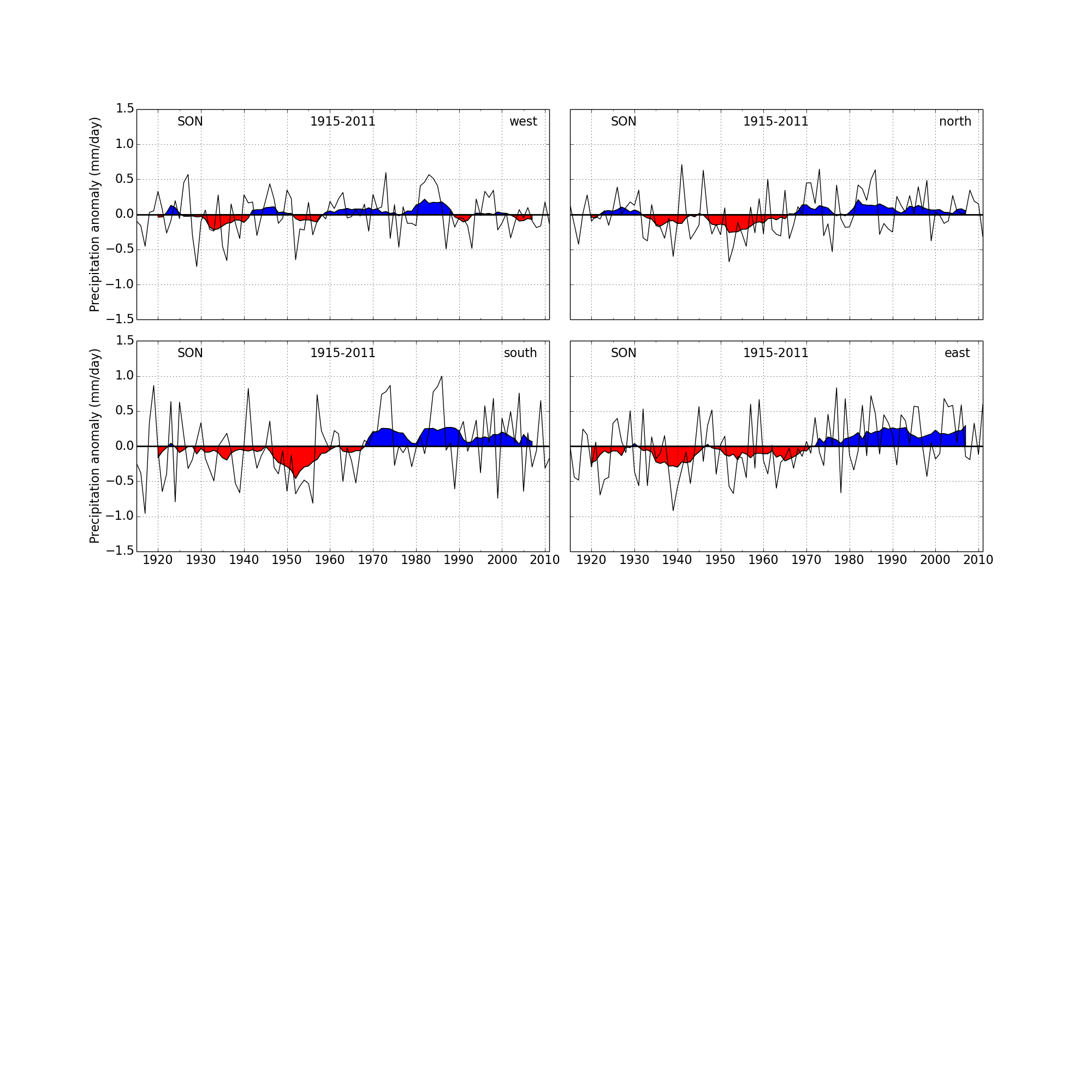 CRU
Precipitation
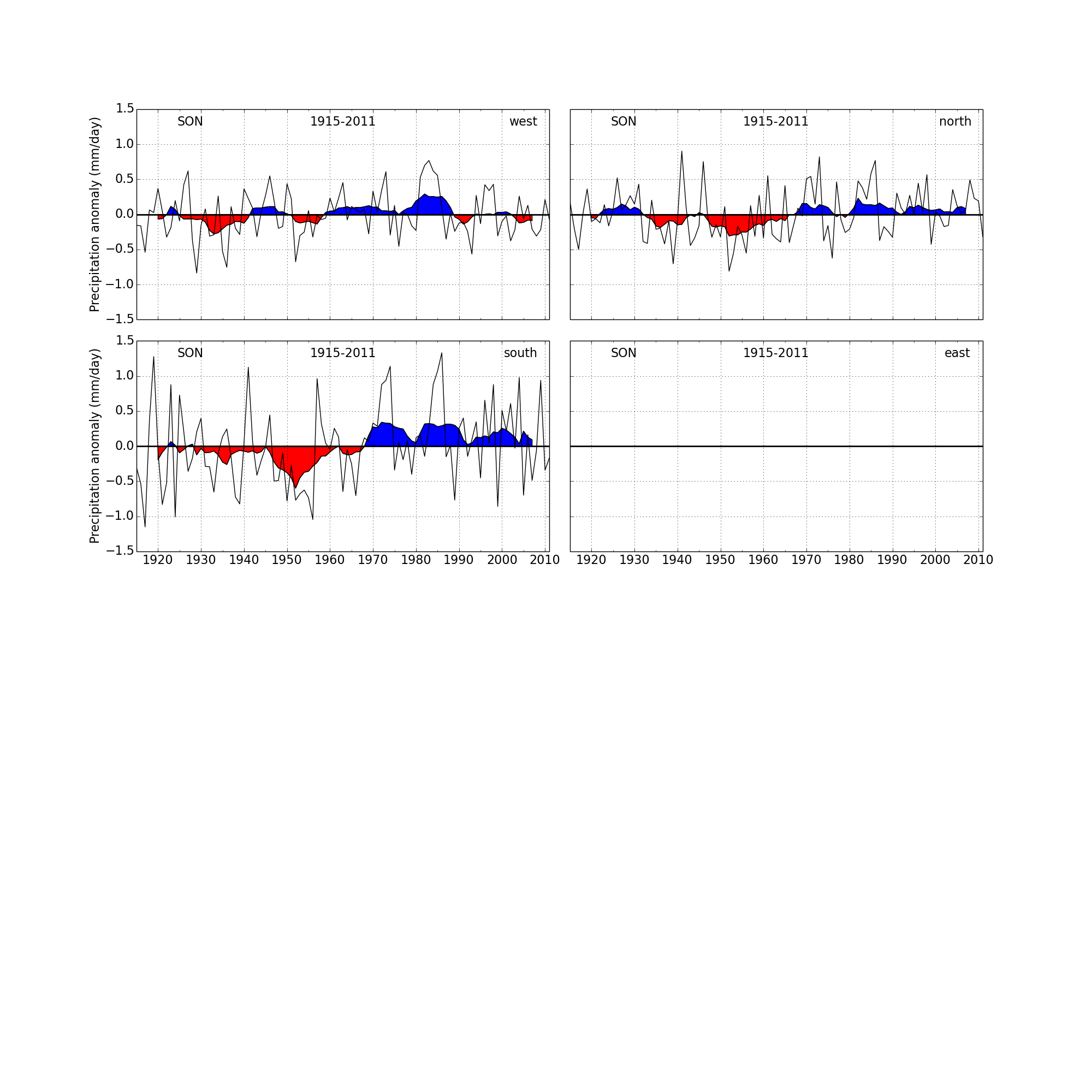 5
TMAX
Livneh v.1.2
SWM
SON
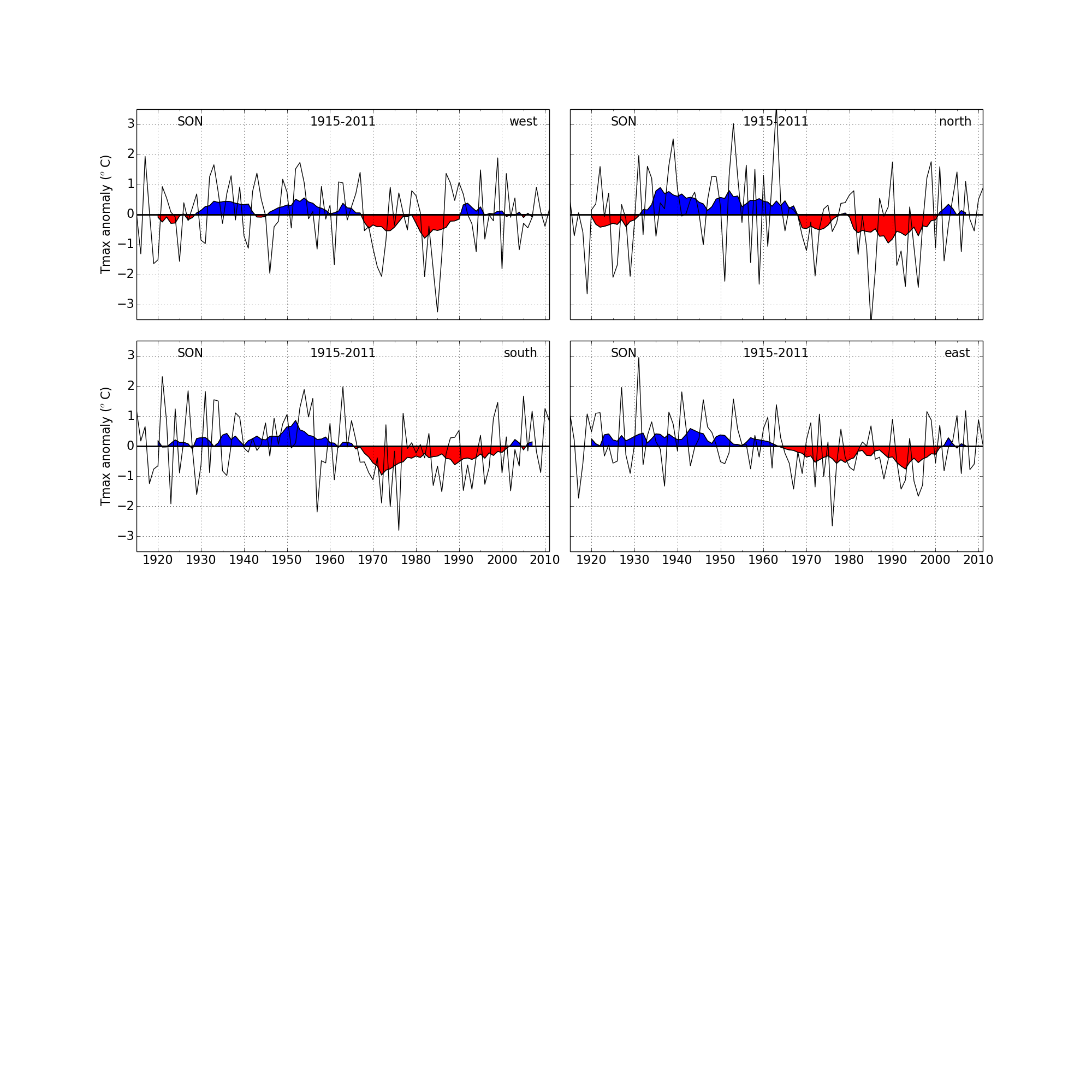 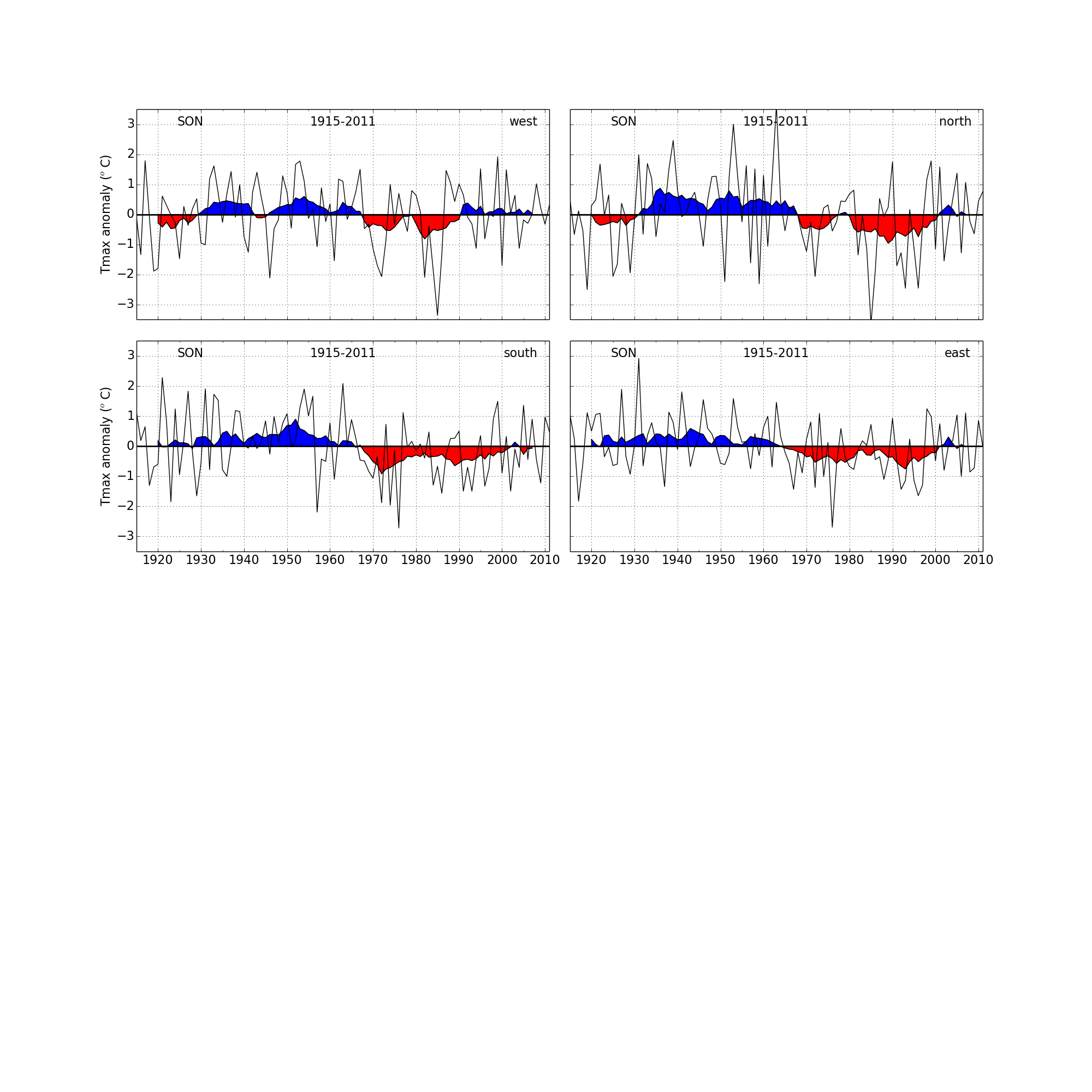 MAM
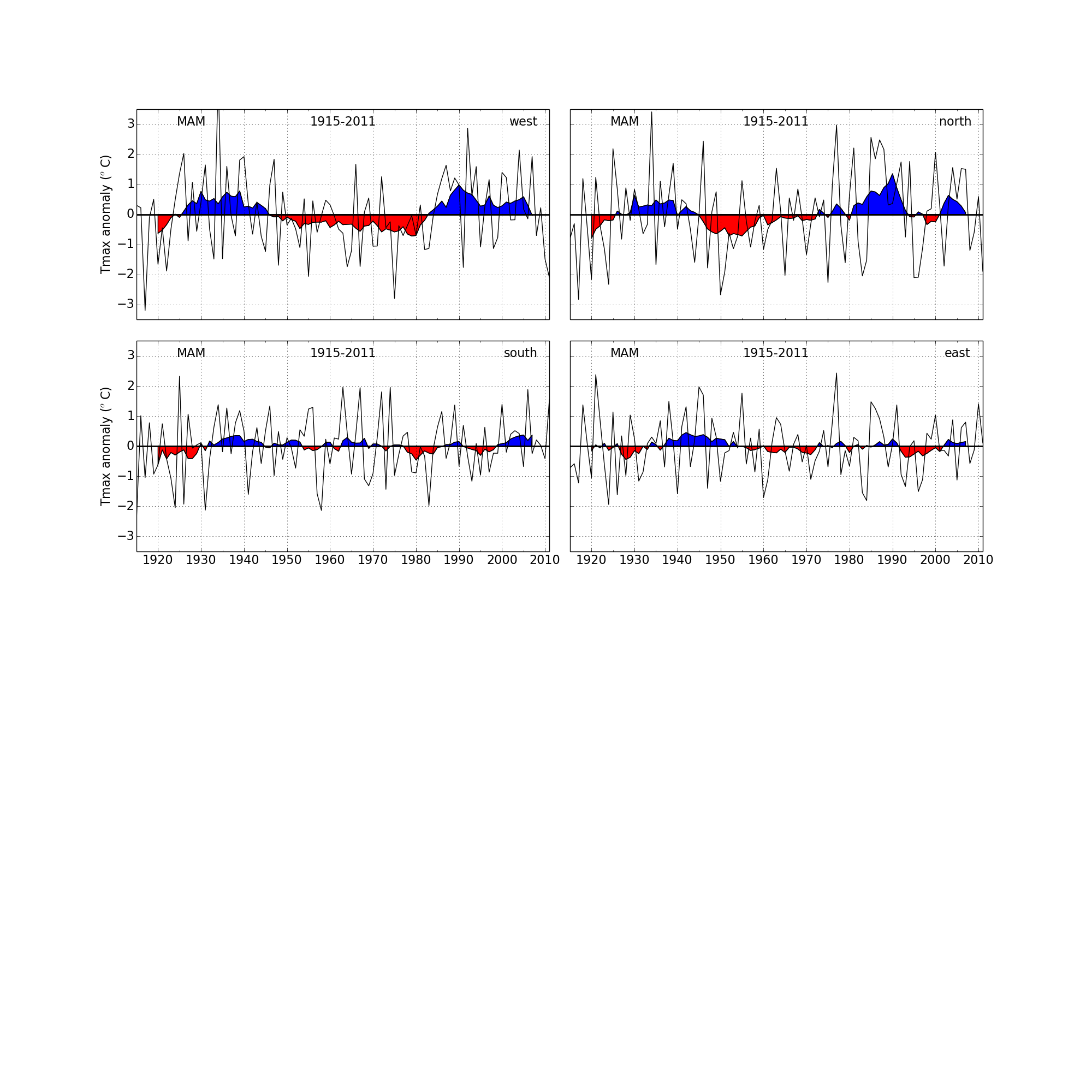 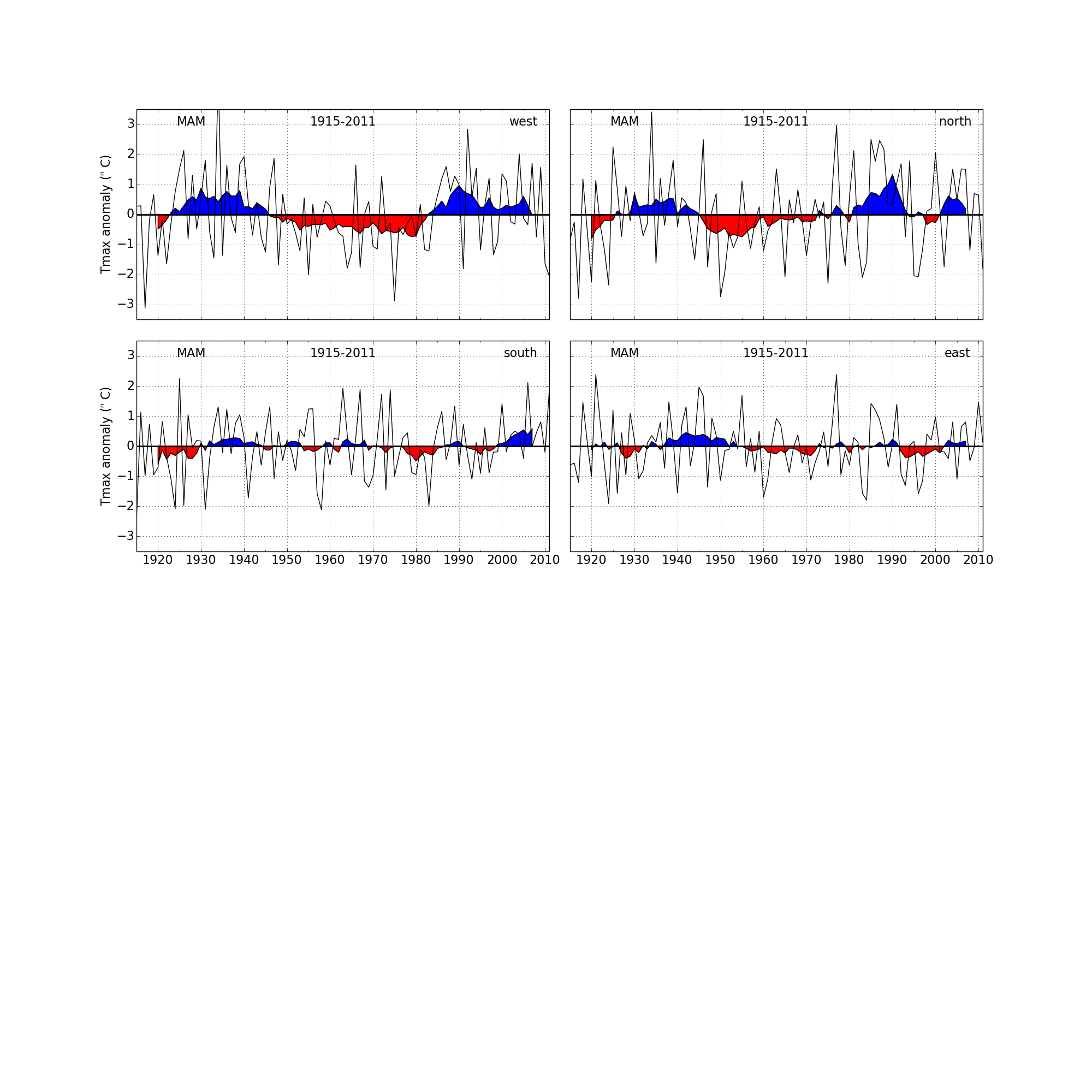 6
TMAX
Livneh v.1.2
SWM
DJF
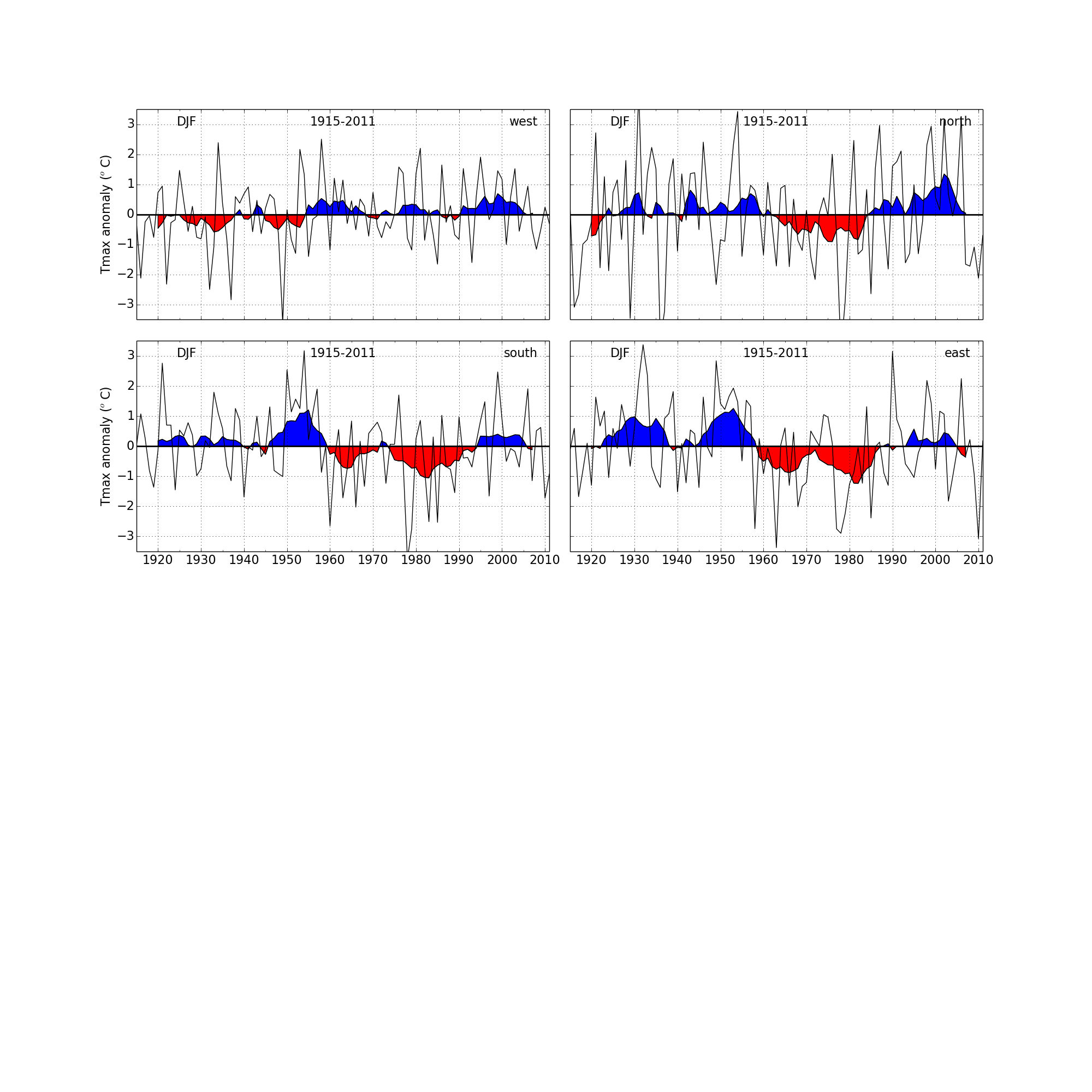 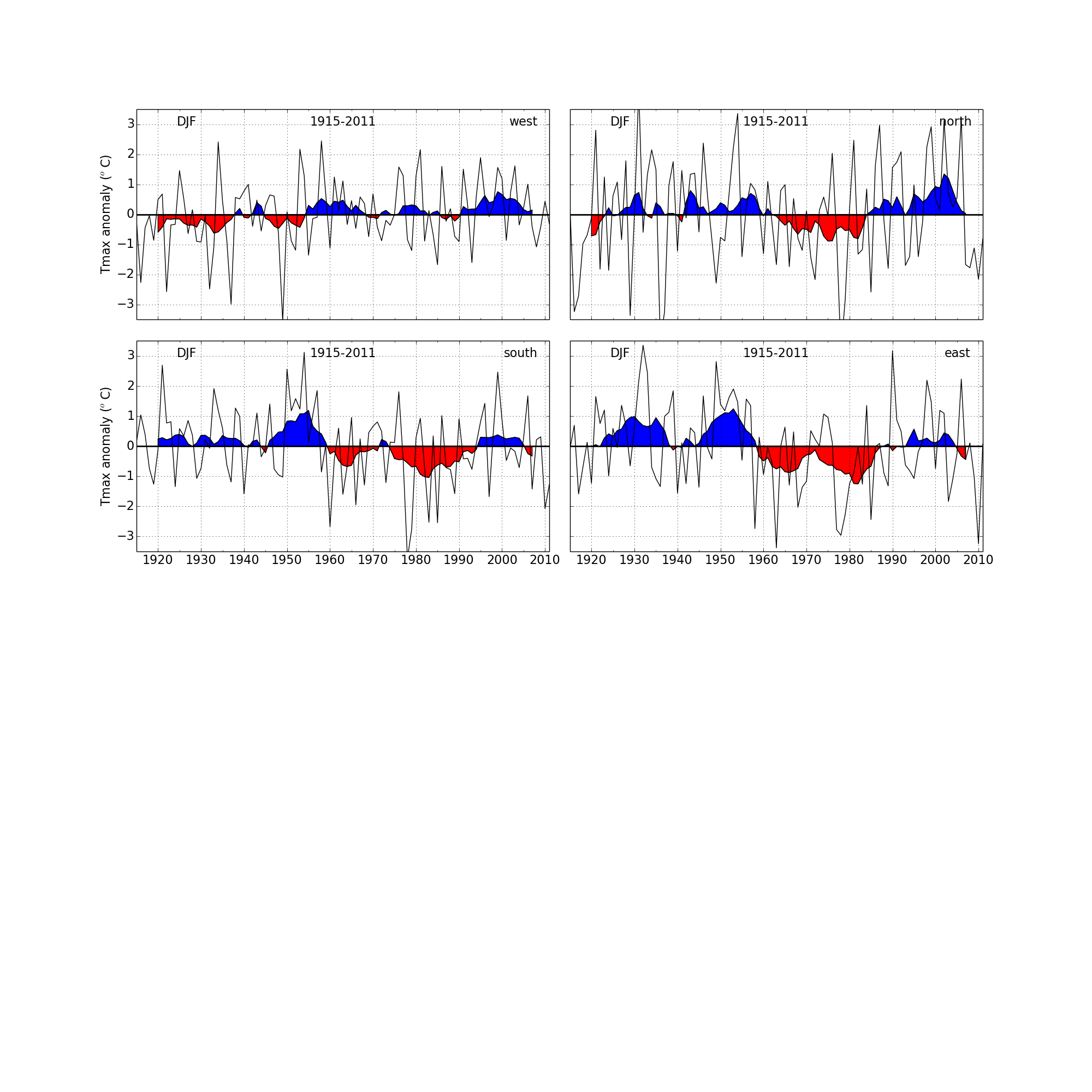 JJA
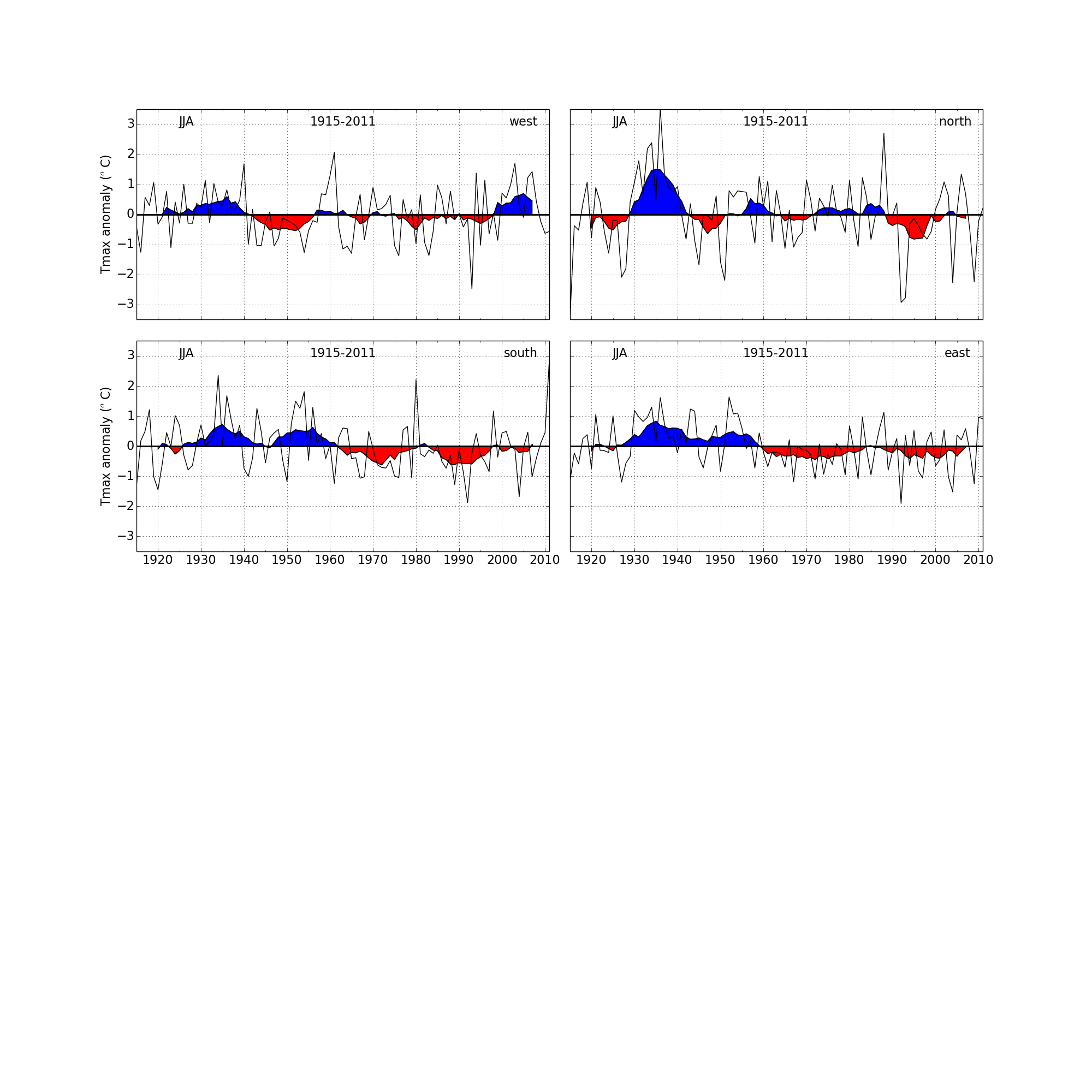 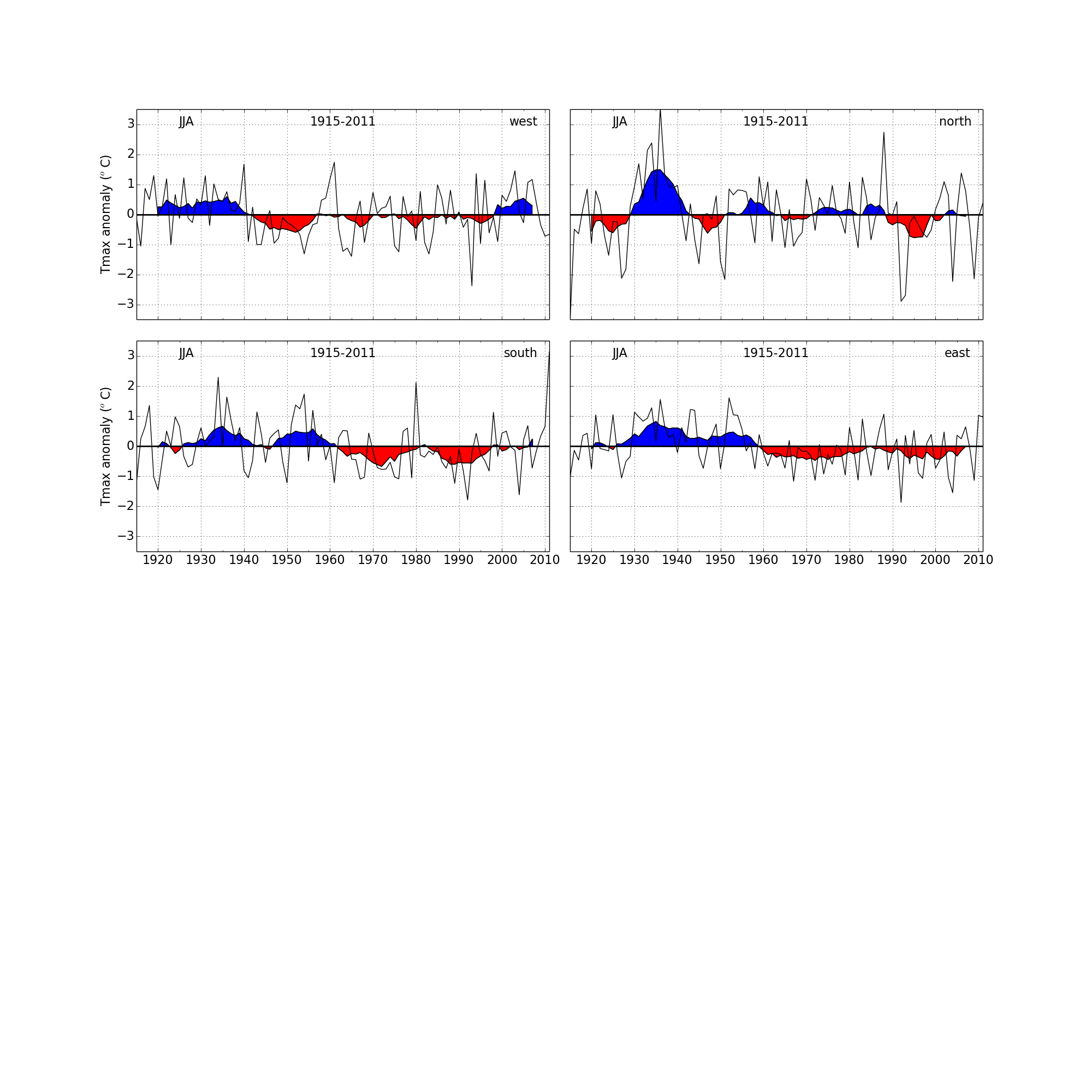 7
TMIN
Livneh v.1.2
SWM
SON
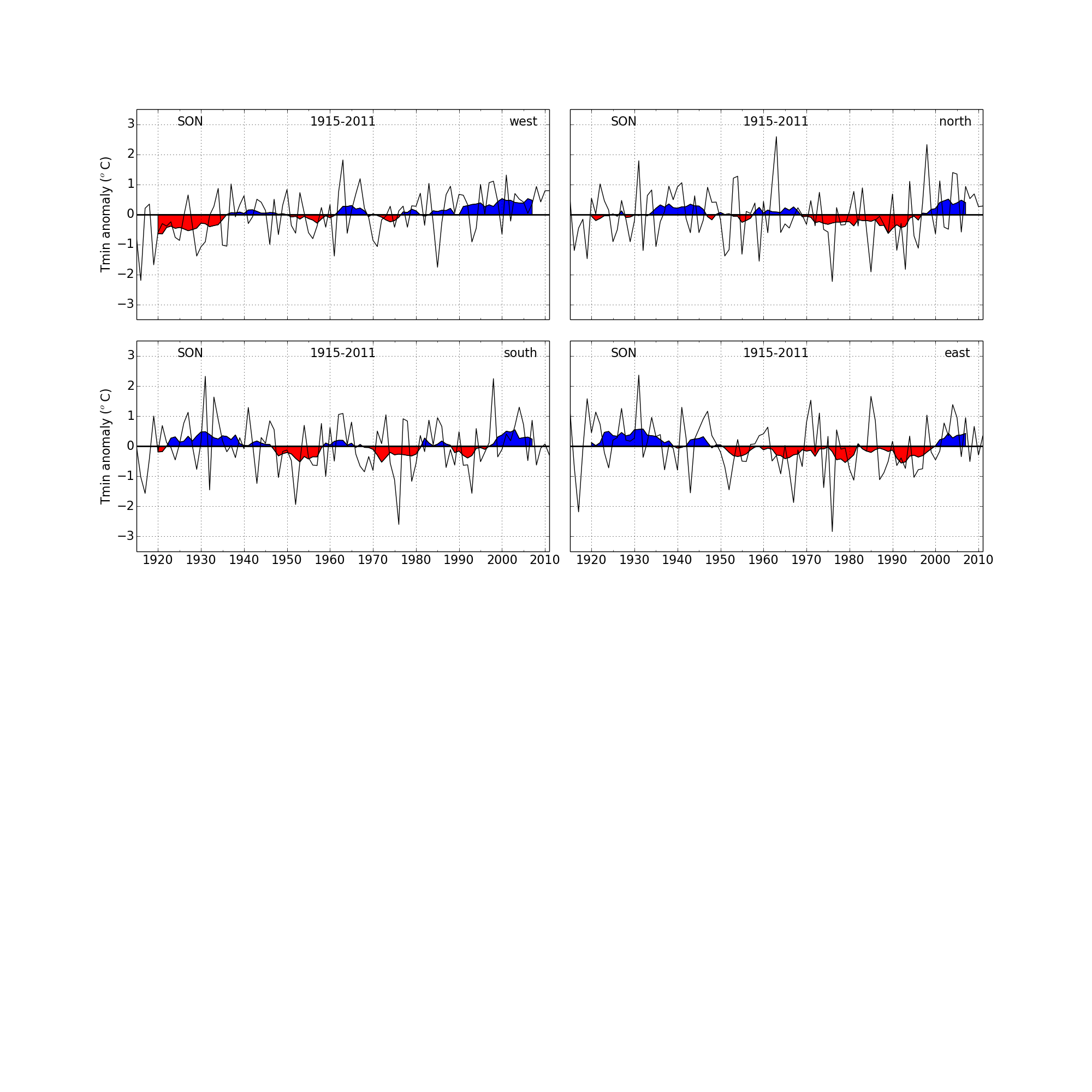 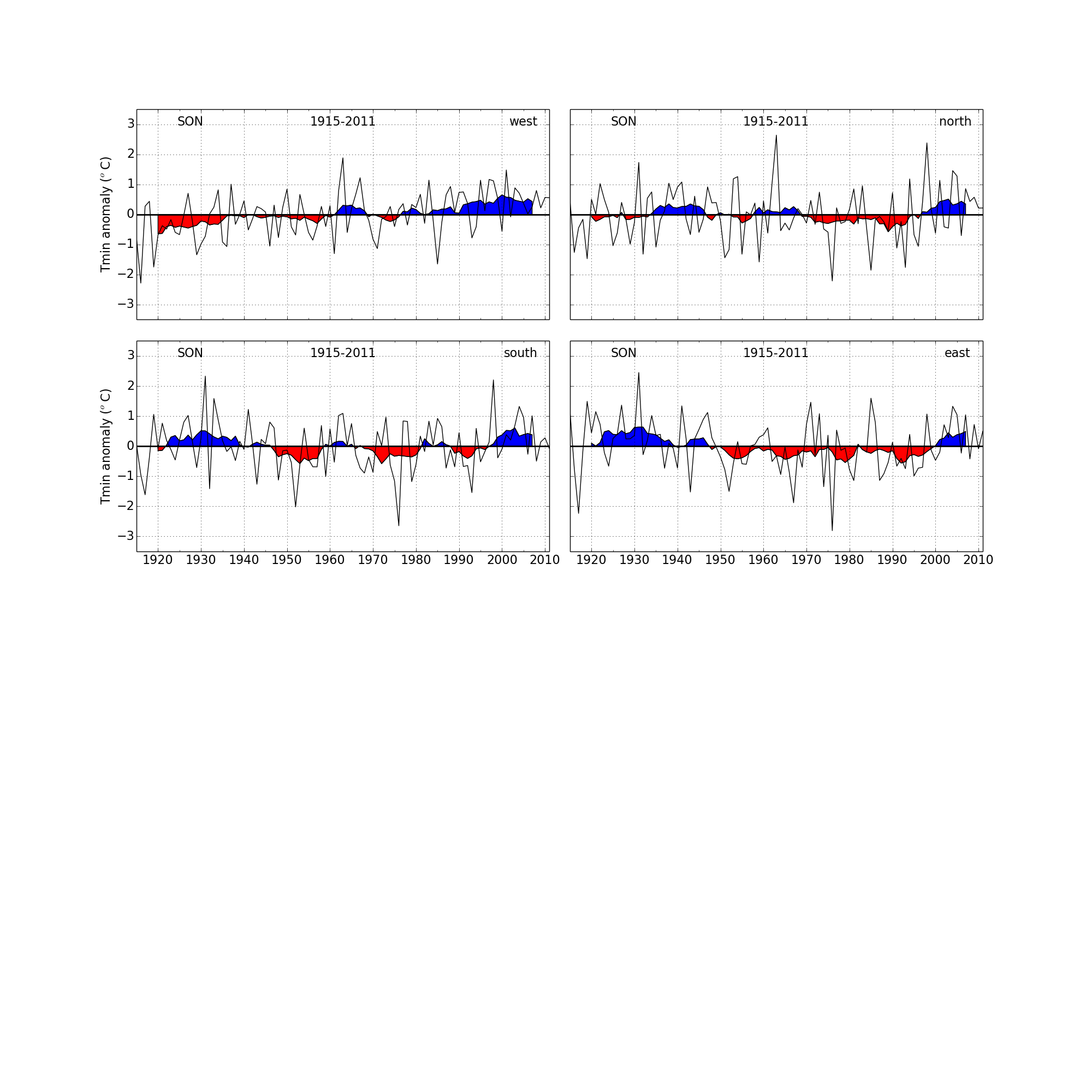 MAM
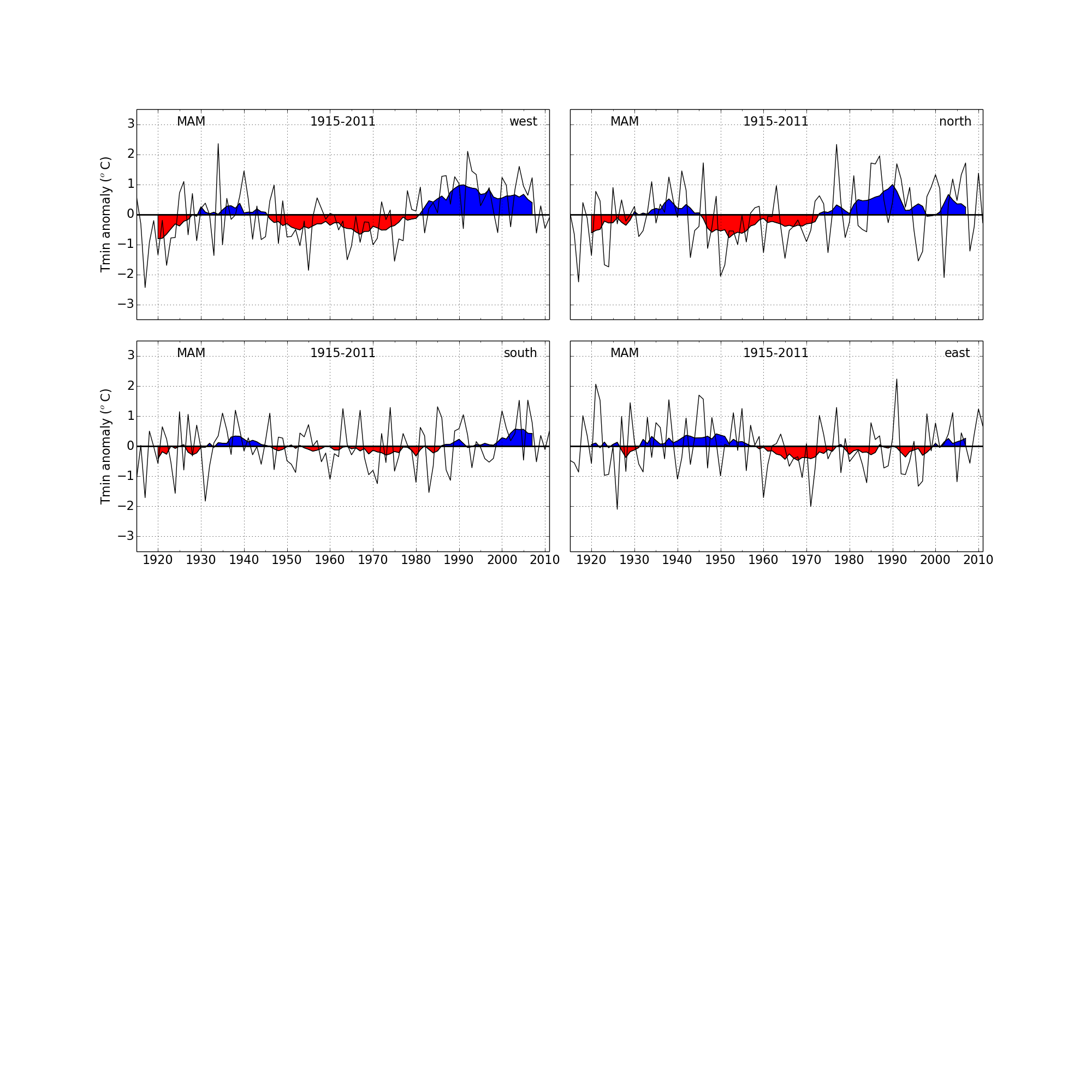 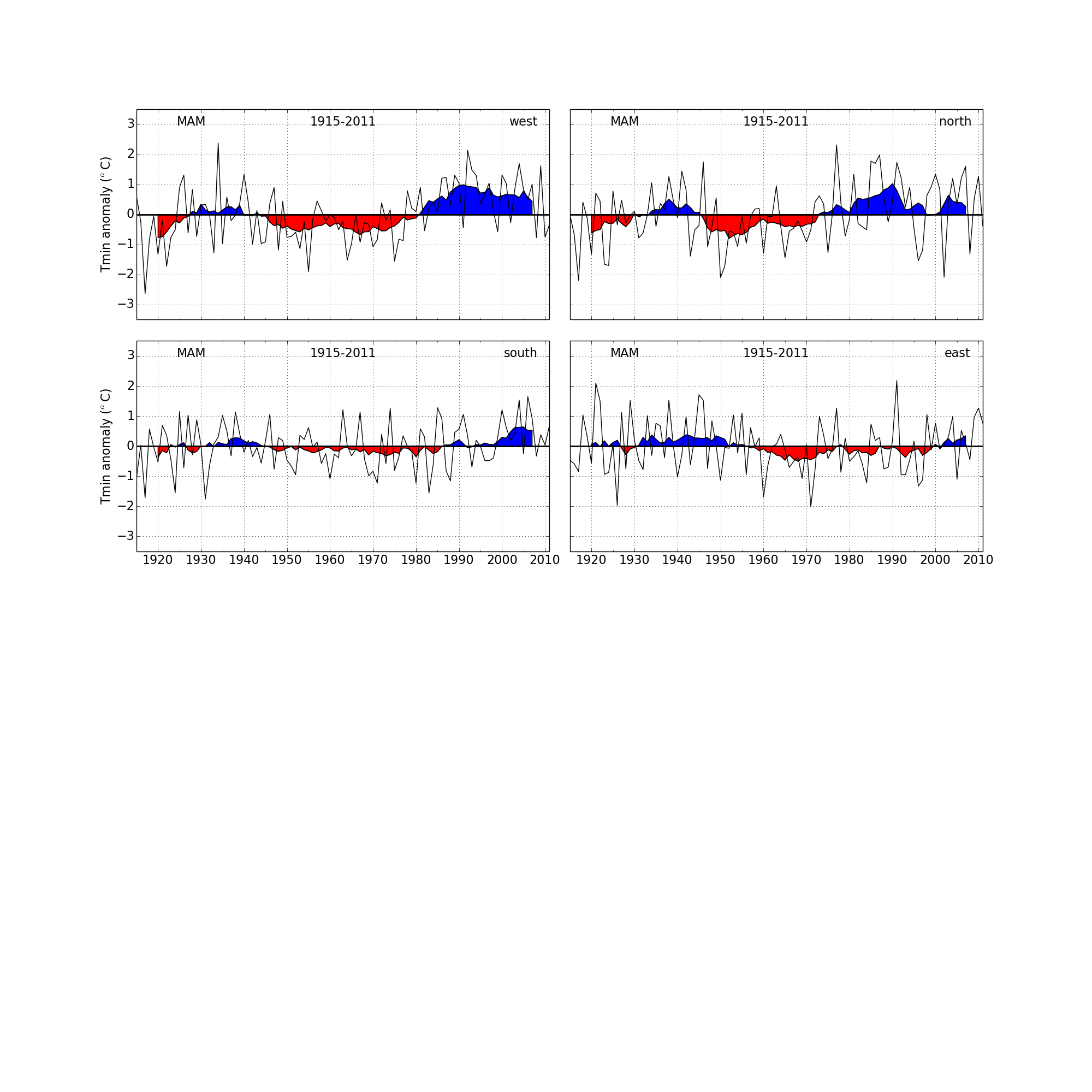 8
TMIN
Livneh v.1.2
SWM
DJF
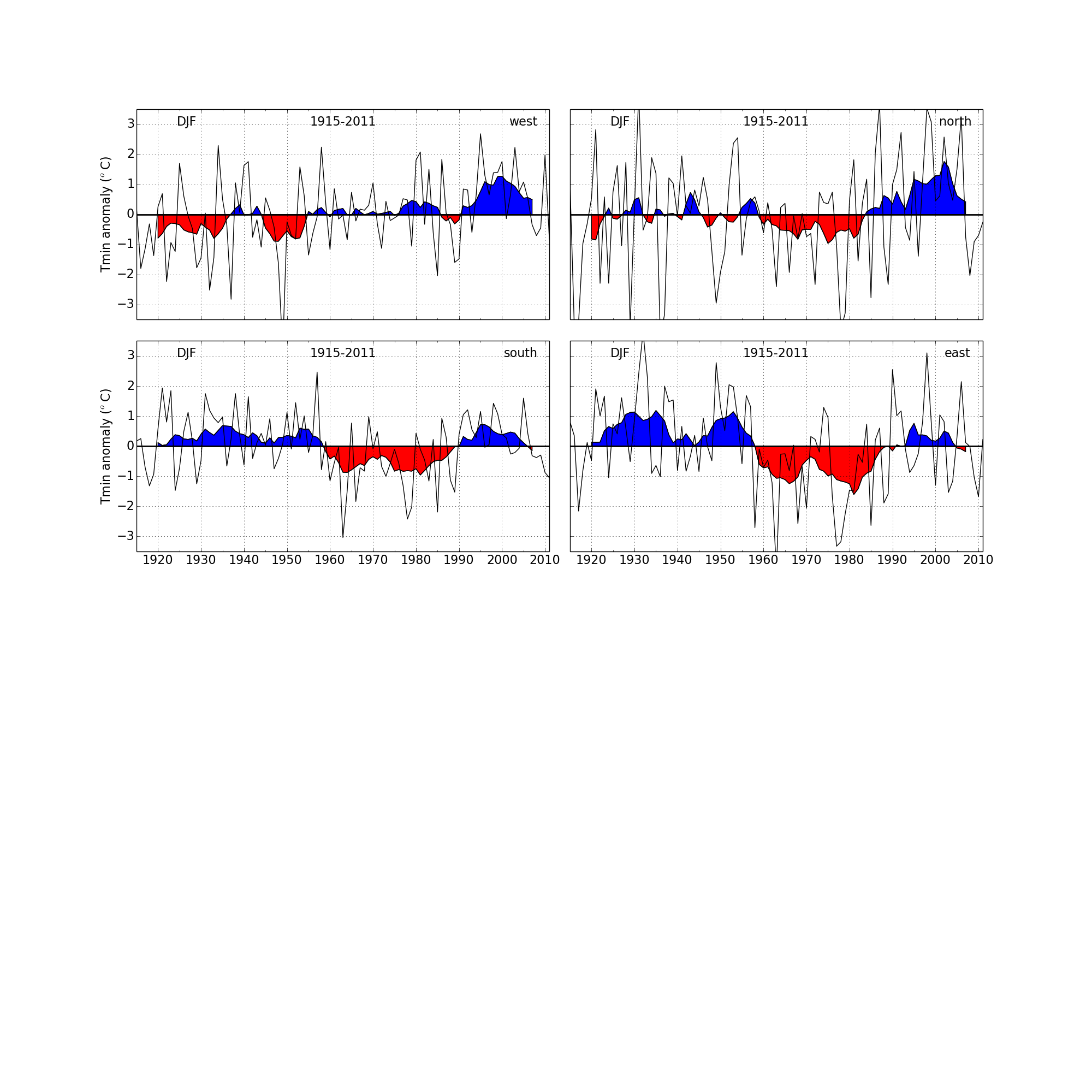 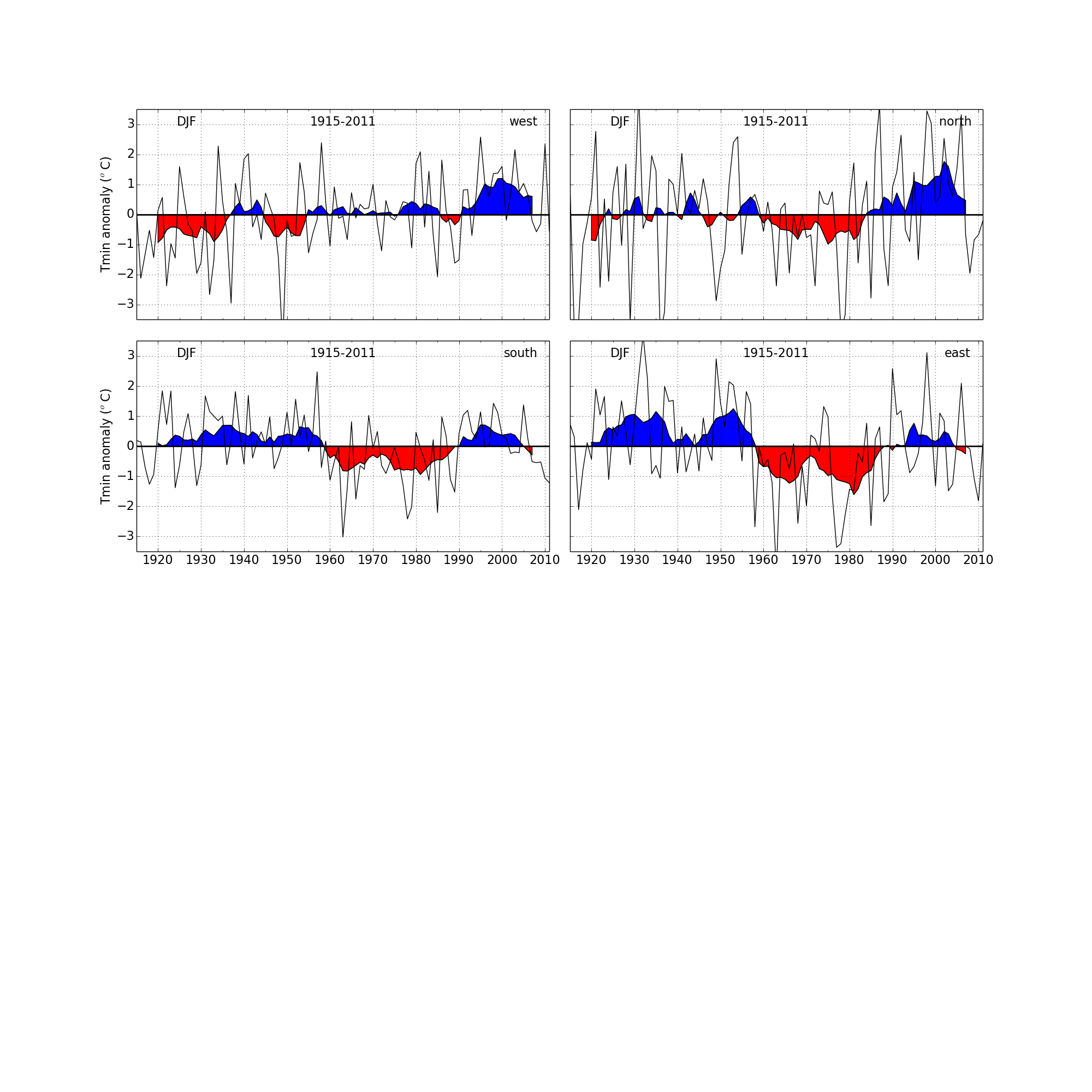 JJA
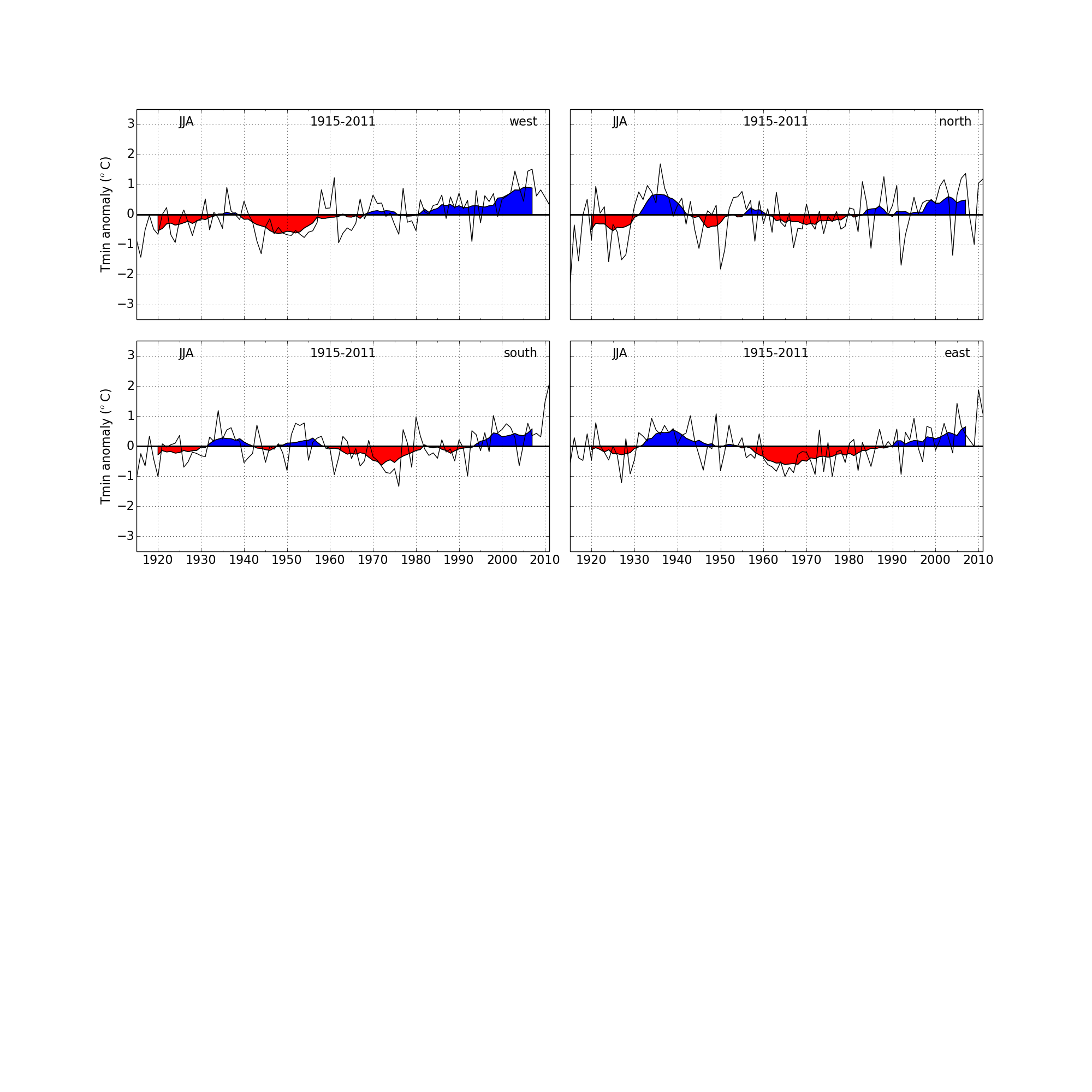 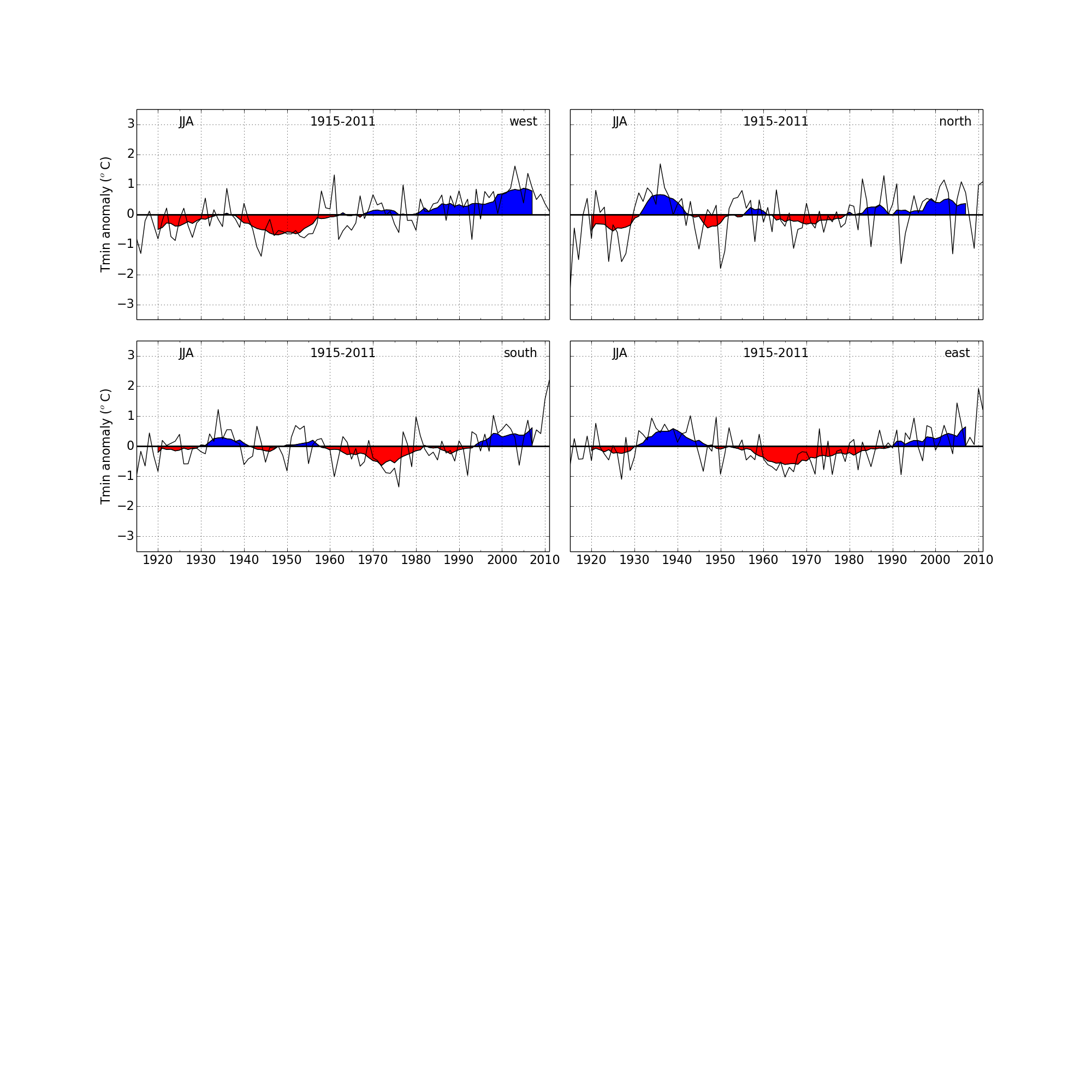 9
Differences between stations and nearest grid cell
Only considered stations with at least 20 years of data
Assumption is that these stations were used in the gridding process
Without running the code for each cell, cannot confirm that these stations were used in the gridding, however, it is highly likely
Results follow fairly well; larger departures in the earlier part of the record when fewer stations available.
10
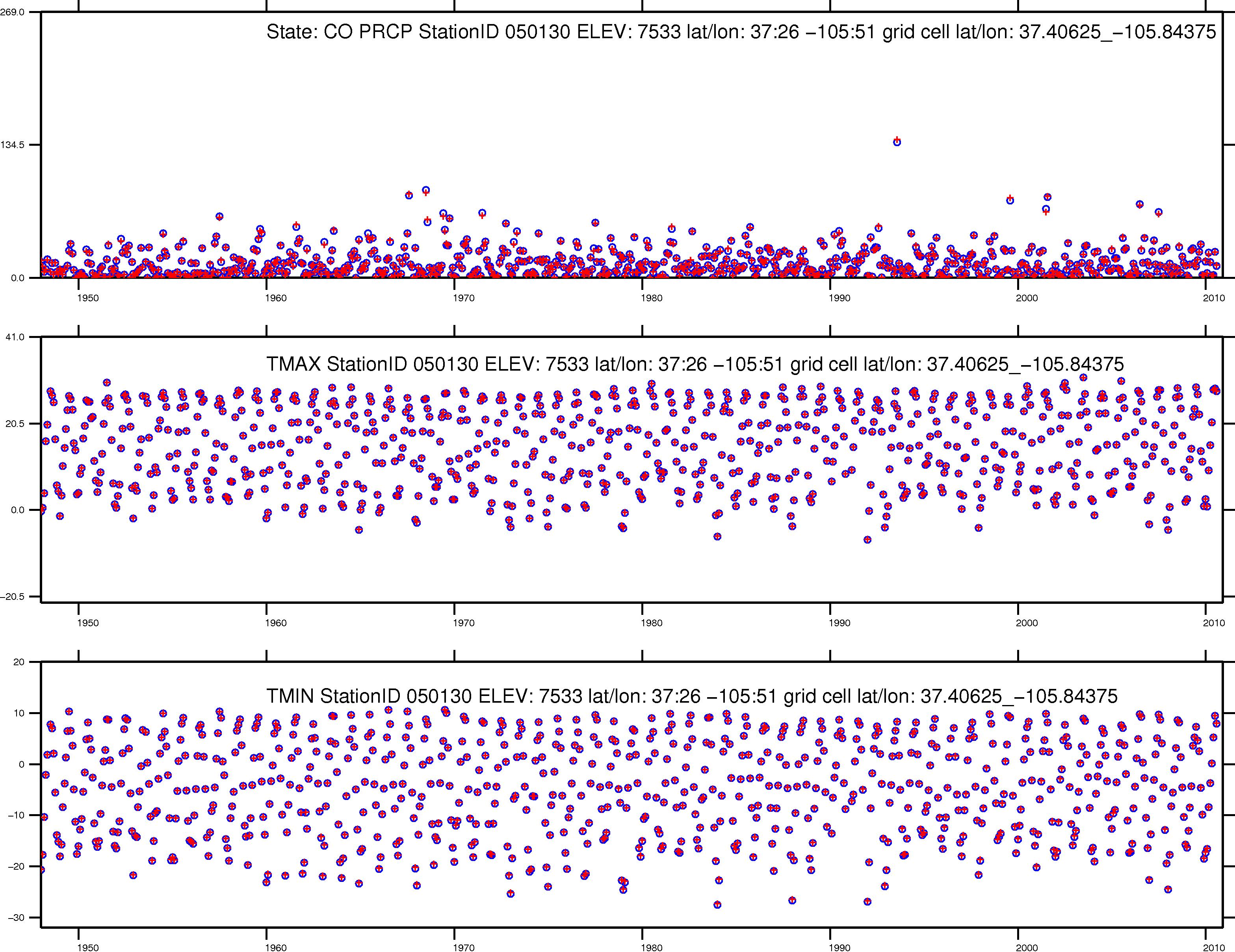 Station value
Nearest grid cell value
+
Monthly Precipitation (mm)
Mean Monthly Temperature (C)
Mean Monthly Temperature (C)
11
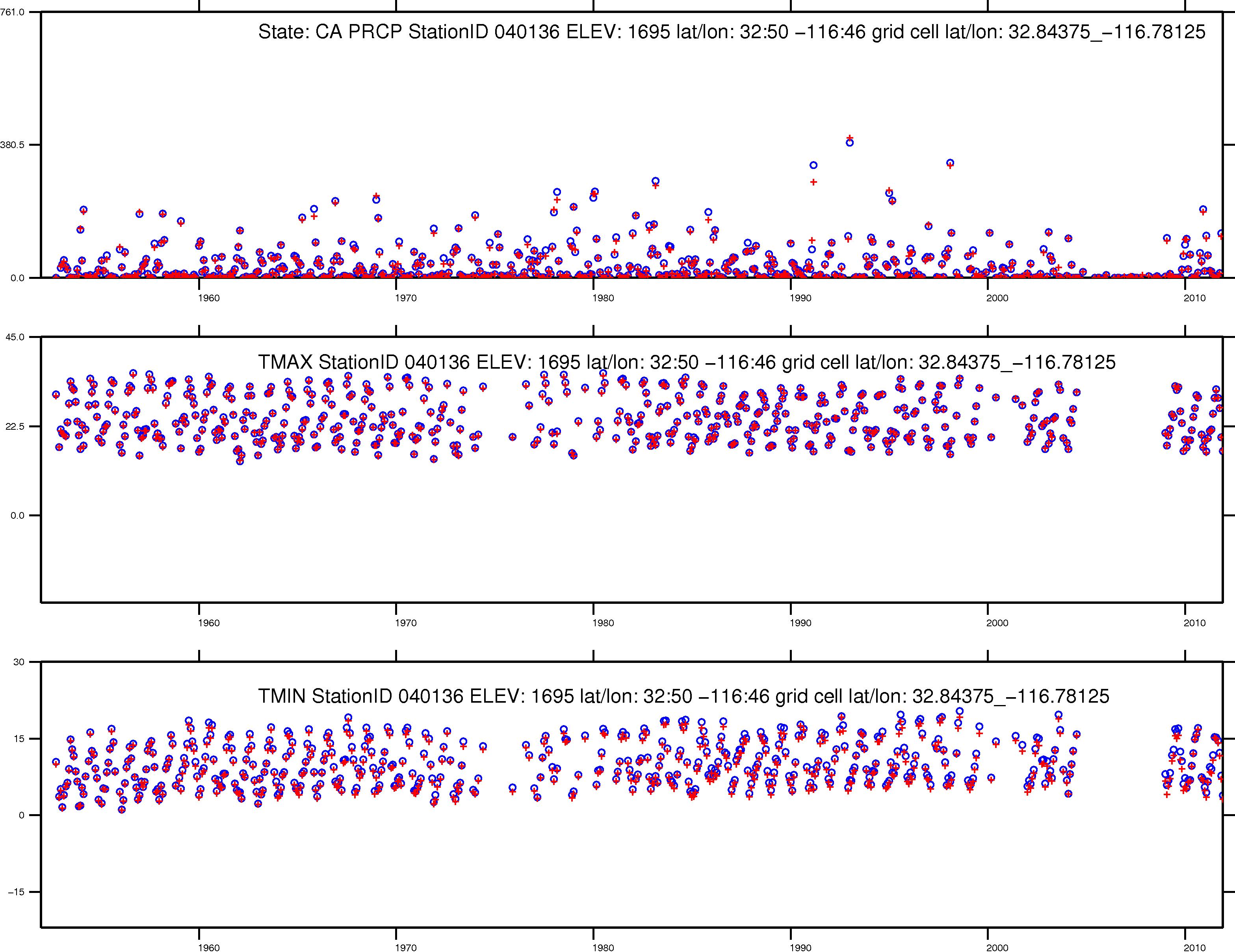 Station value
Nearest grid cell value
+
Monthly Precipitation (mm)
Mean Monthly Temperature (C)
Mean Monthly Temperature (C)
12
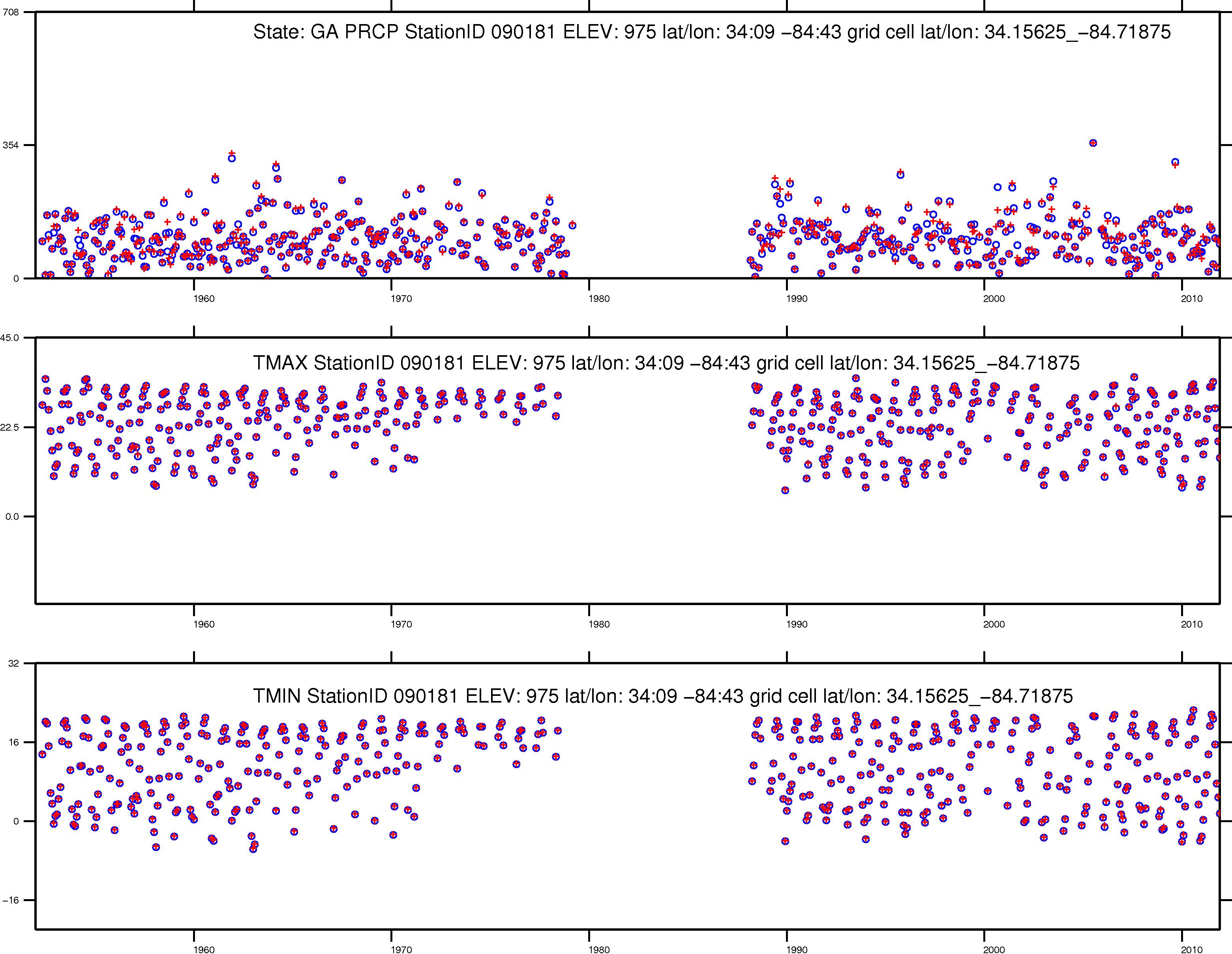 Station value
Nearest grid cell value
+
Monthly Precipitation (mm)
Mean Monthly Temperature (C)
Mean Monthly Temperature (C)
13
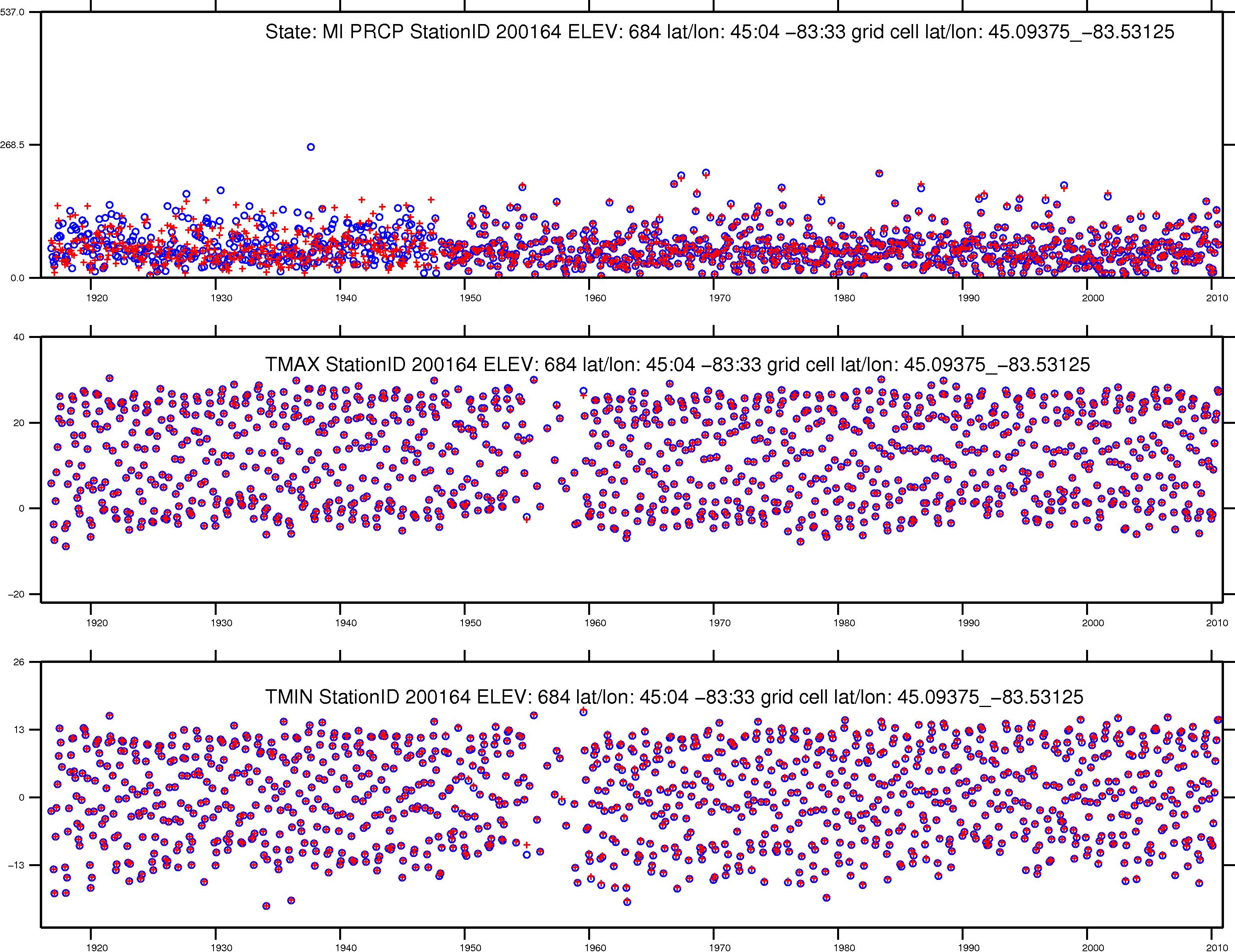 Station value
Nearest grid cell value
+
Monthly Precipitation (mm)
Mean Monthly Temperature (C)
Mean Monthly Temperature (C)
14
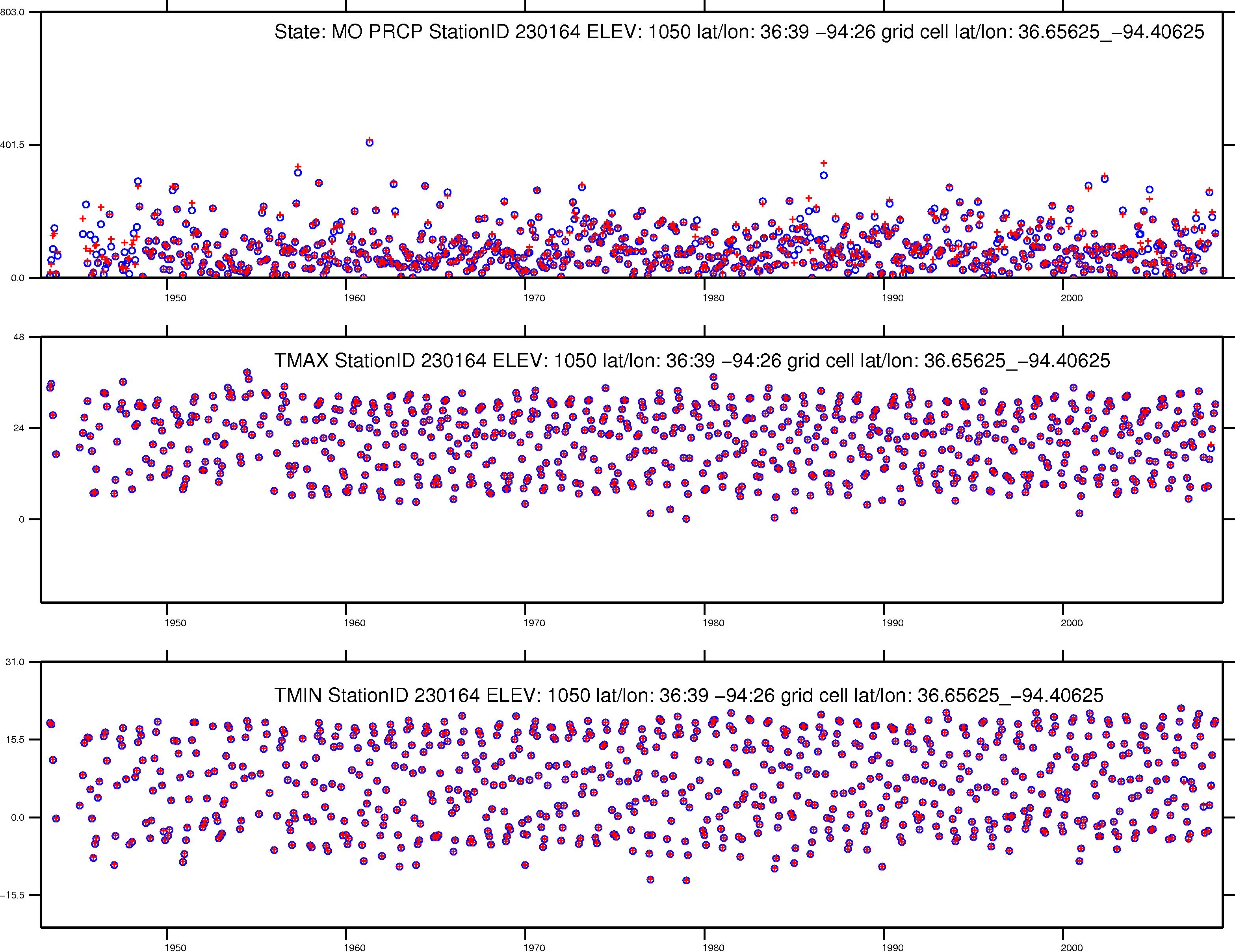 Station value
Nearest grid cell value
+
Monthly Precipitation (mm)
Mean Monthly Temperature (C)
Mean Monthly Temperature (C)
15
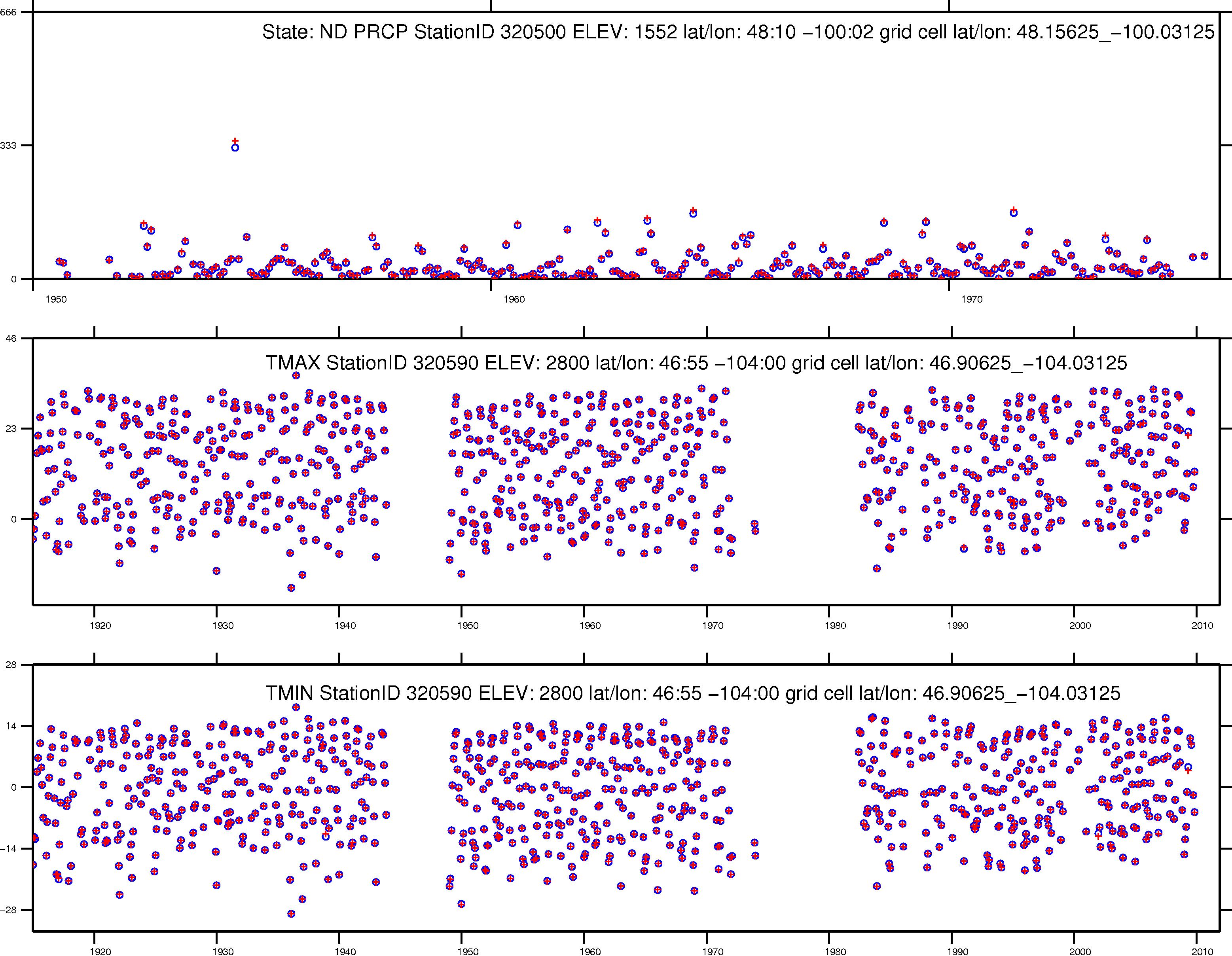 Station value
Nearest grid cell value
+
Monthly Precipitation (mm)
Mean Monthly Temperature (C)
Mean Monthly Temperature (C)
16
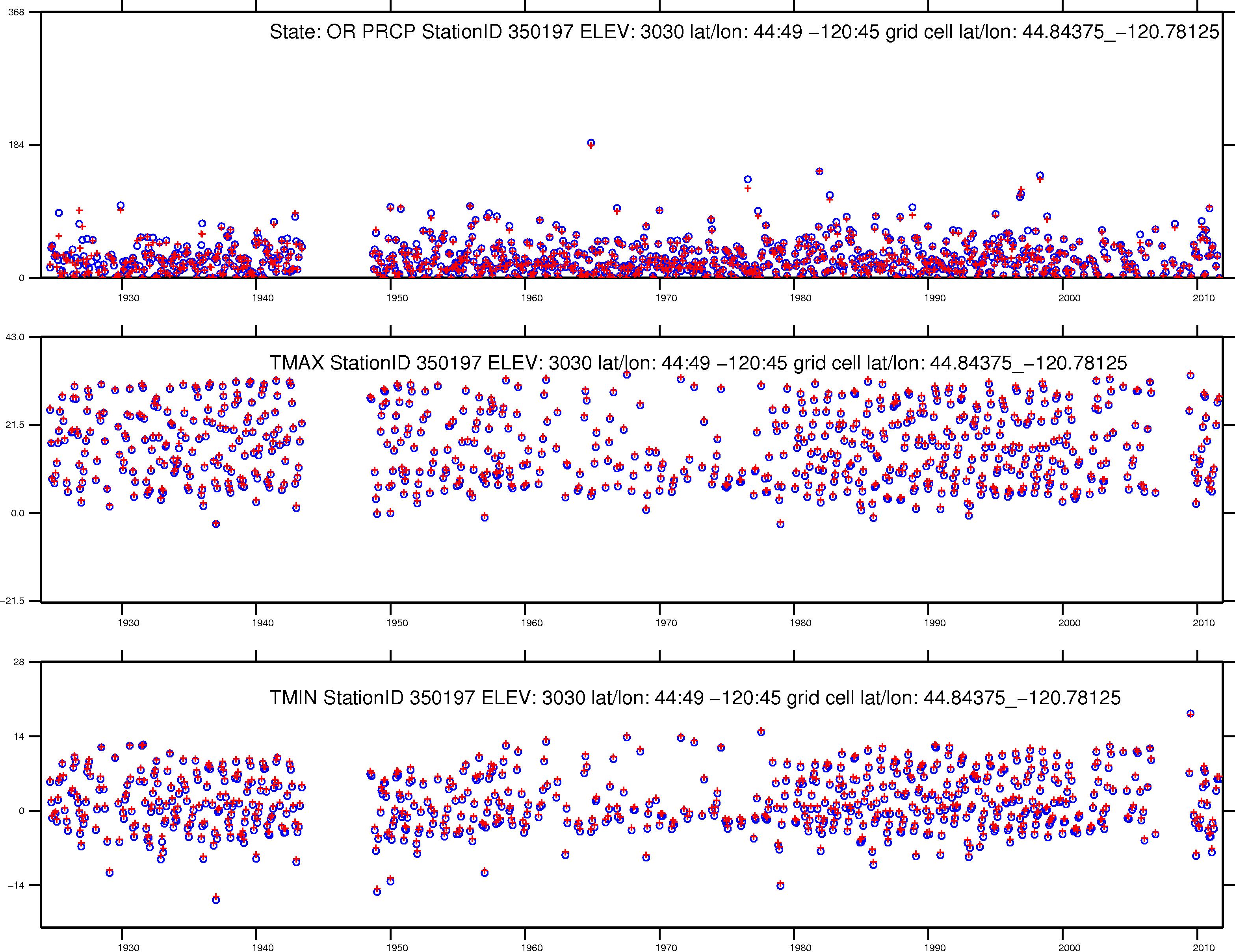 Station value
Nearest grid cell value
+
Monthly Precipitation (mm)
Mean Monthly Temperature (C)
Mean Monthly Temperature (C)
17
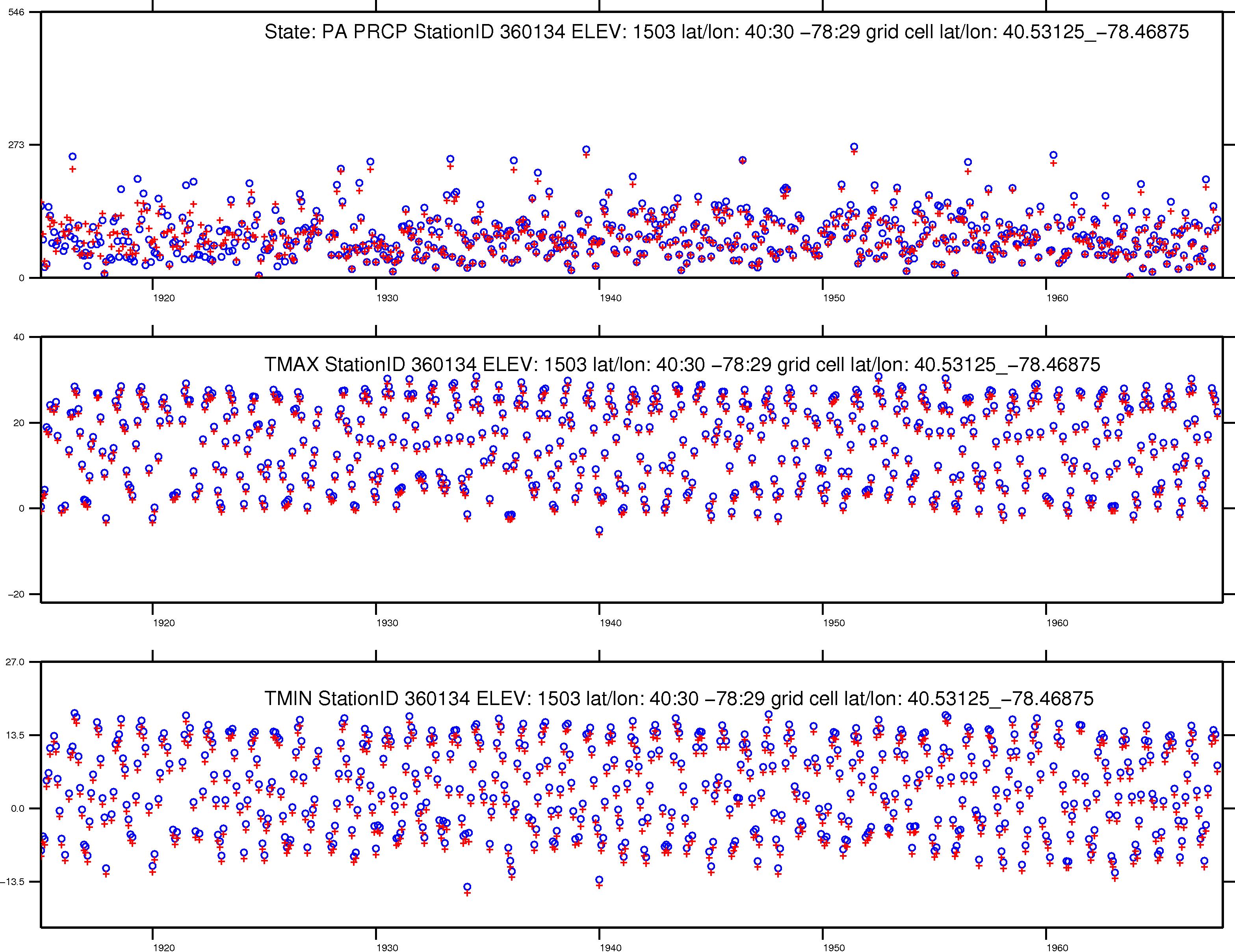 Station value
Nearest grid cell value
+
Monthly Precipitation (mm)
Mean Monthly Temperature (C)
Mean Monthly Temperature (C)
18
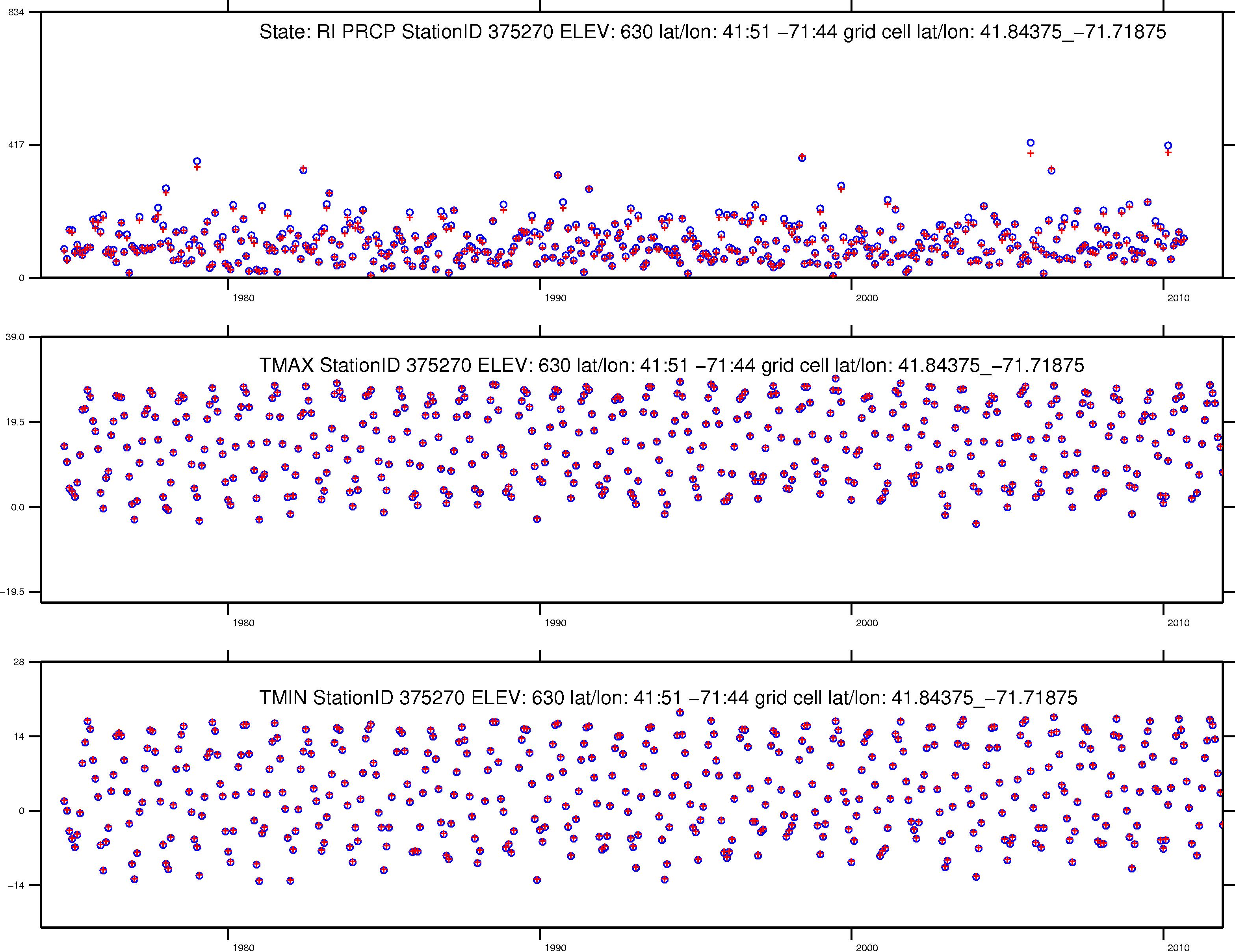 Station value
Nearest grid cell value
+
Monthly Precipitation (mm)
Mean Monthly Temperature (C)
Mean Monthly Temperature (C)
19
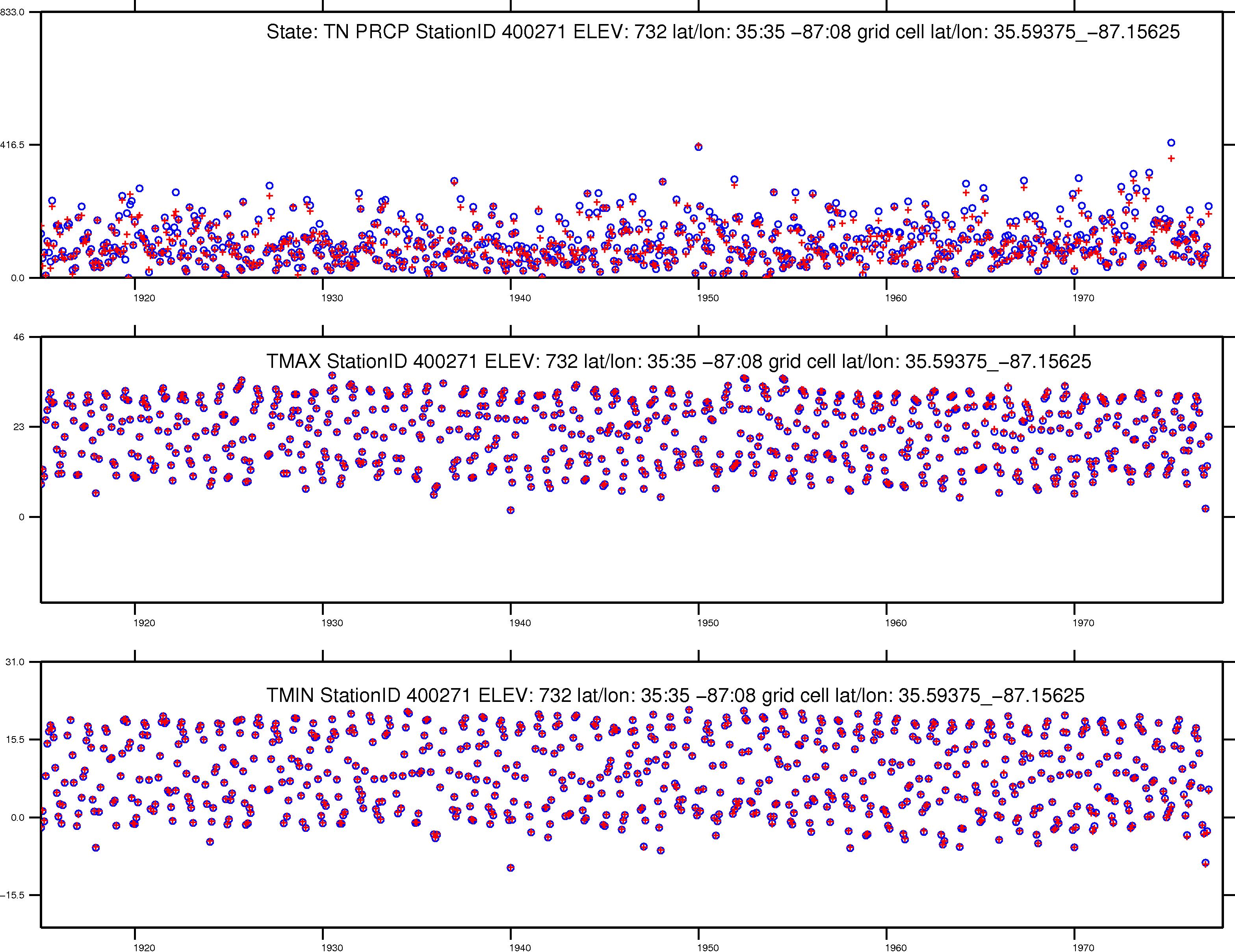 Station value
Nearest grid cell value
+
Monthly Precipitation (mm)
Mean Monthly Temperature (C)
Mean Monthly Temperature (C)
20
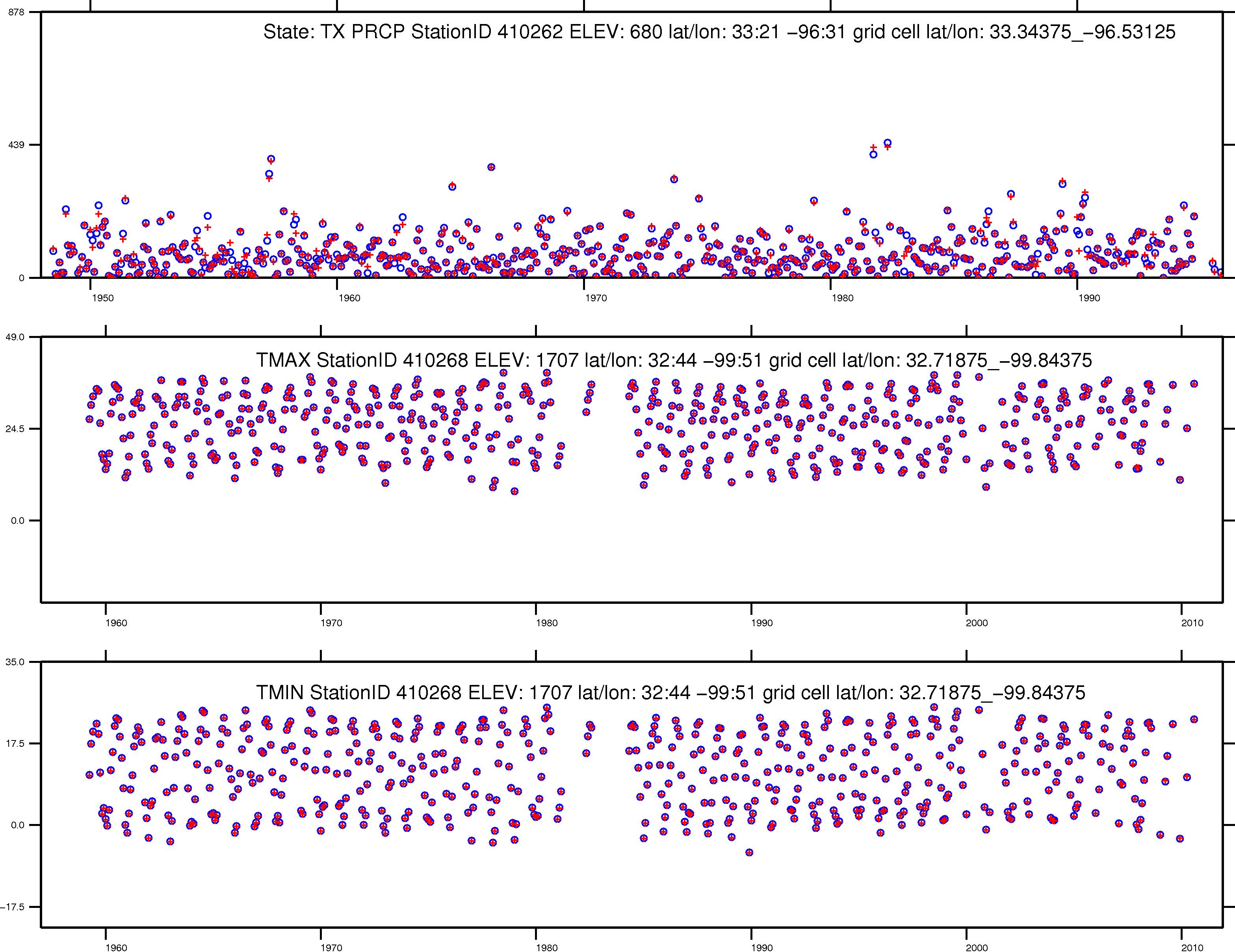 Station value
Nearest grid cell value
+
Monthly Precipitation (mm)
Mean Monthly Temperature (C)
Mean Monthly Temperature (C)
21
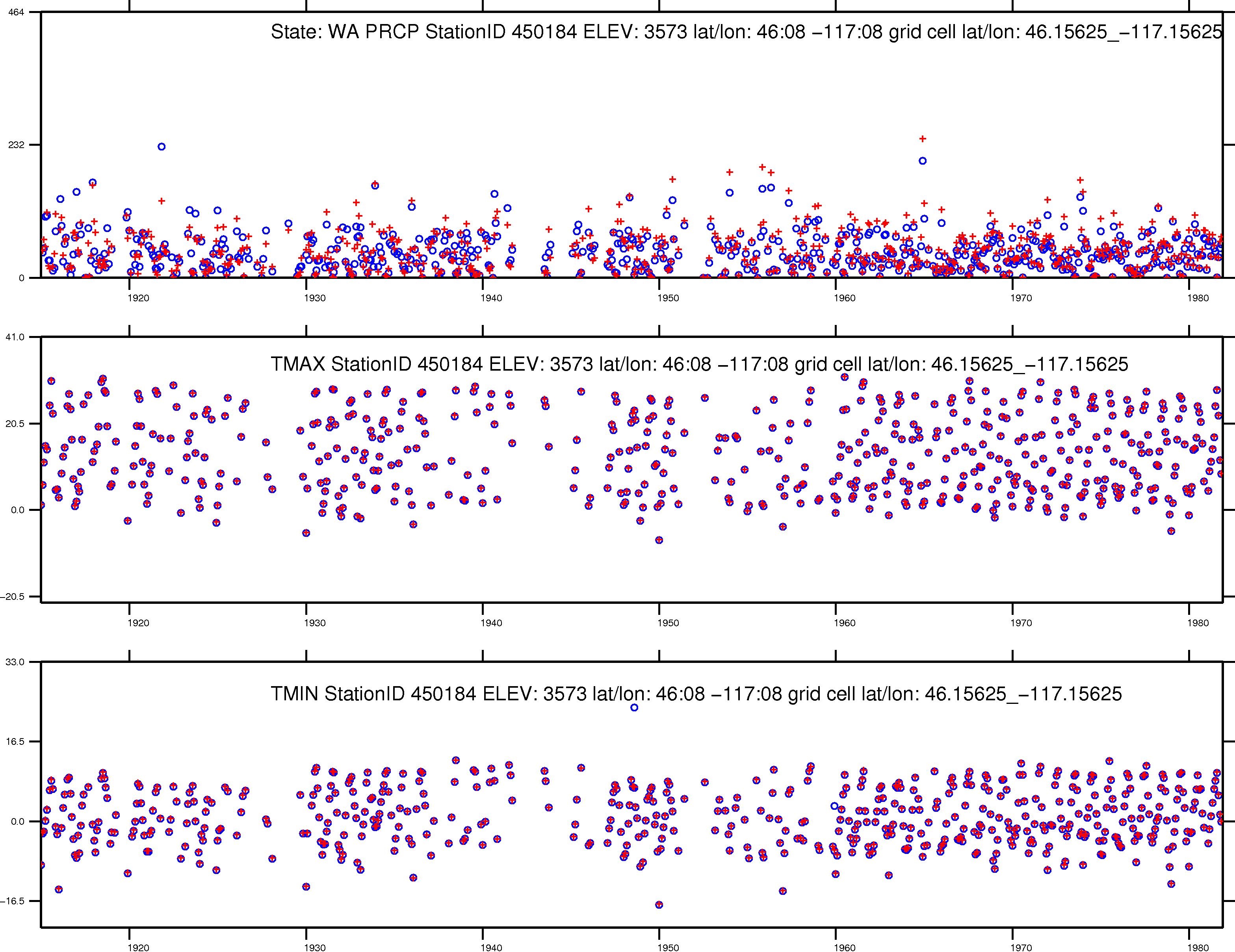 Station value
Nearest grid cell value
+
Monthly Precipitation (mm)
Mean Monthly Temperature (C)
Mean Monthly Temperature (C)
22
Differences between v.1.2 and v.1.1 and v.1.0
Things generally follow as expected from email exchanges
Precip between v.1.2 and v.1.1 are identical with the exception of an ‘erroneous’ precipitation panel
Temperatures between v.1.2 and v.1.1 are mainly different b/c of the erroneous HCN 0 deg. F cutoff; also minor differences – see second part of # 3 below
Temperatures between v.1.2 and v.1.0 are generally in agreement with the exceptions:
Canada (lat/lon issues corrected)
CA, TX (repeated station entries)
Elsewhere, minor differences (removal of both TMAX<=TMIN station entries; and any days where either TMAX, or TMIN = nodata)
23
TMIN difference between v.1.2 and v.1.1 (i.e. v.1.2 minus v.1.1)
MAM
SON
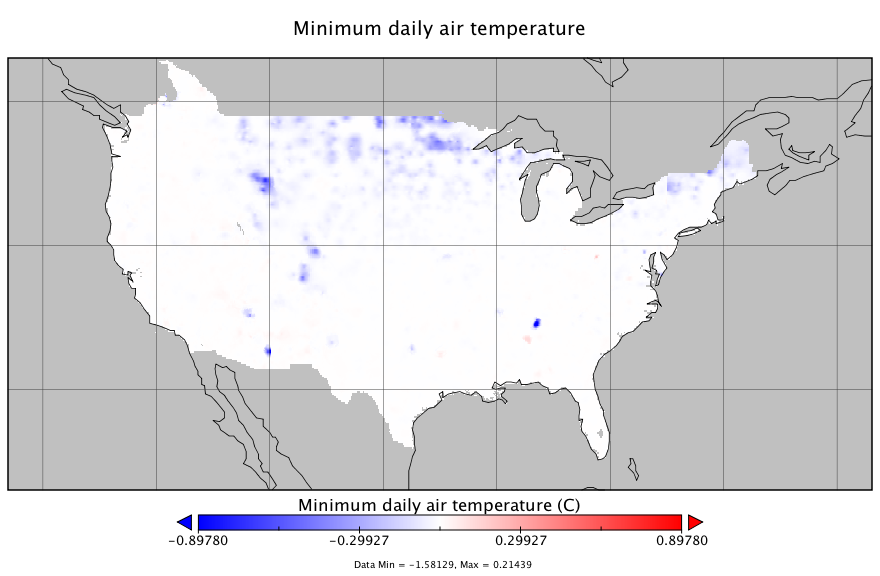 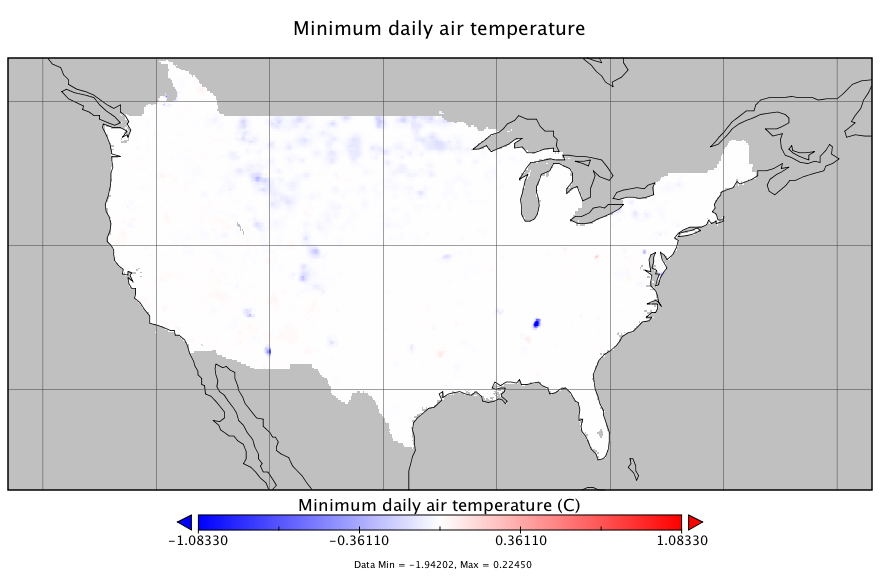 JJA
DJF
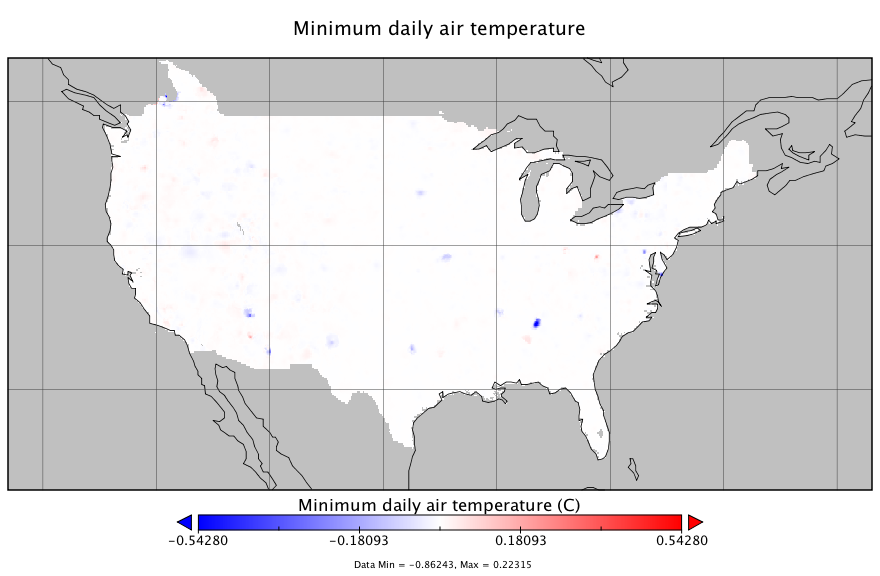 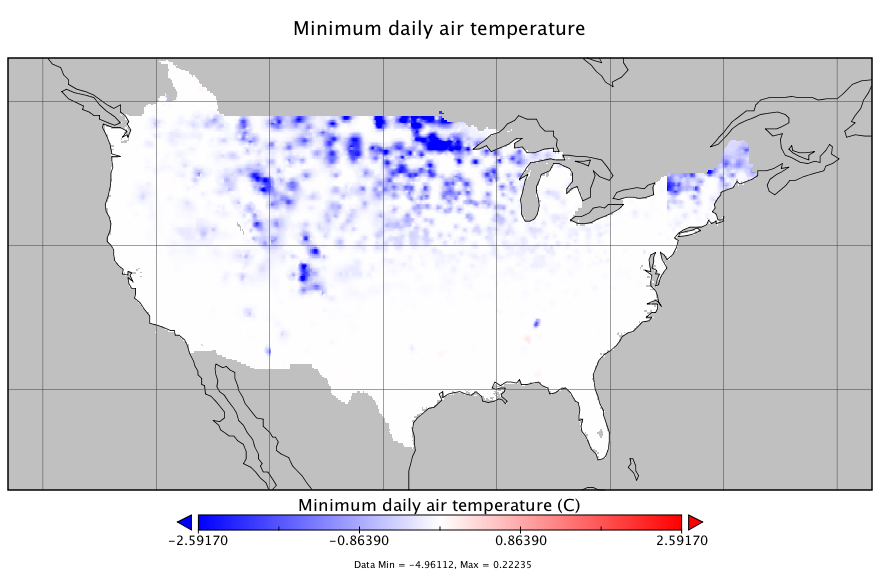 24
TMAX difference between v.1.2 and v.1.1 (i.e. v.1.2 minus v.1.1)
MAM
SON
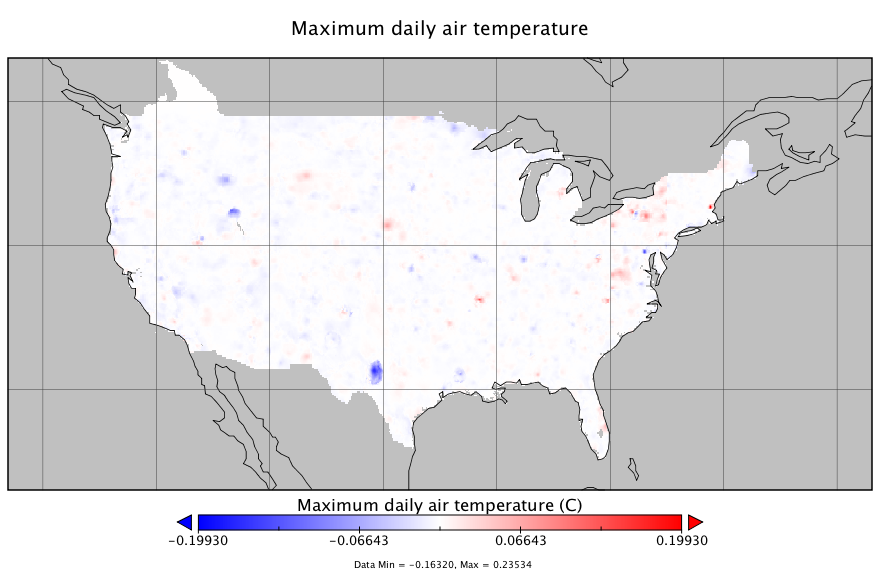 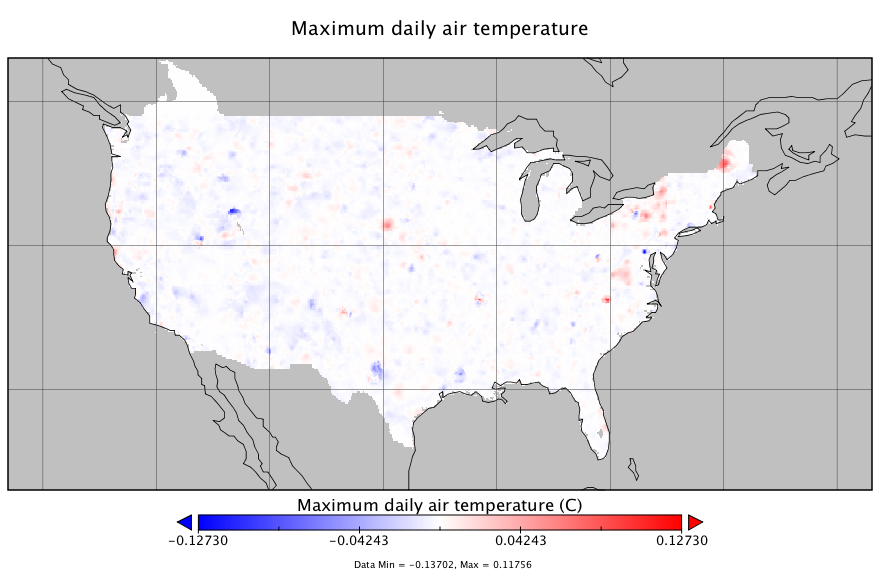 JJA
DJF
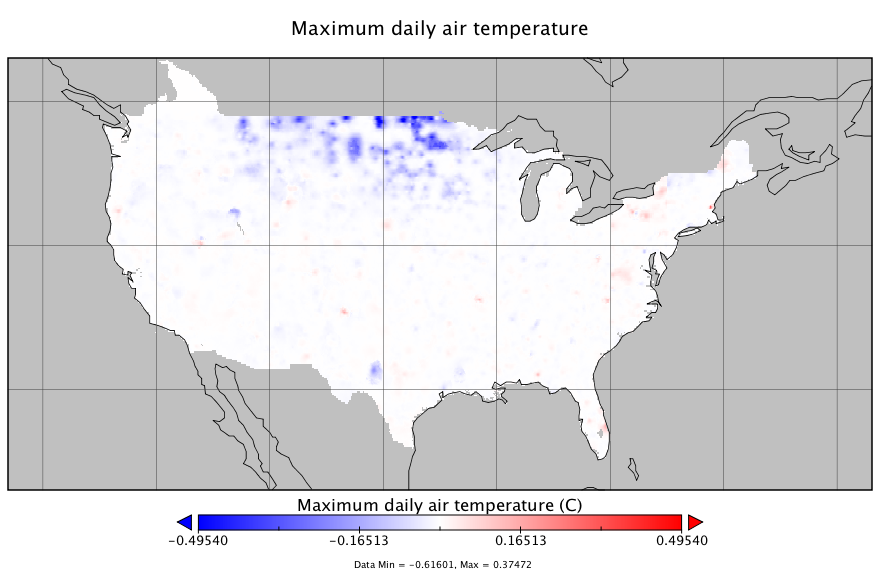 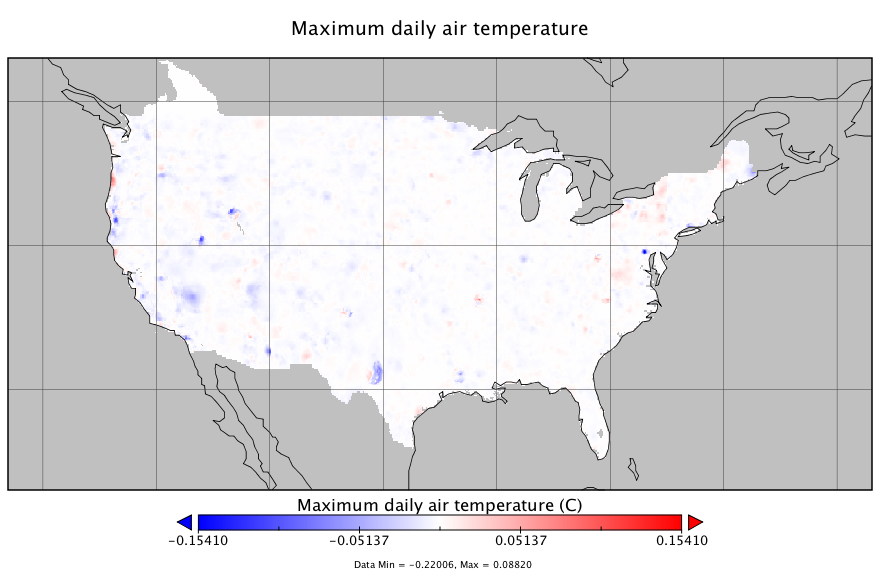 25
PRCP difference between v.1.2 and v.1.1 (i.e. v.1.2 minus v.1.1)
MAM
SON
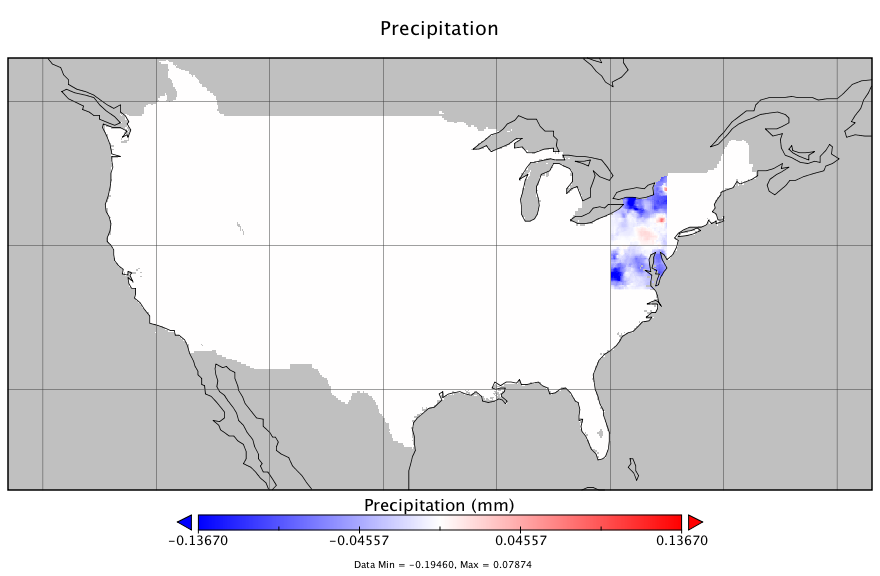 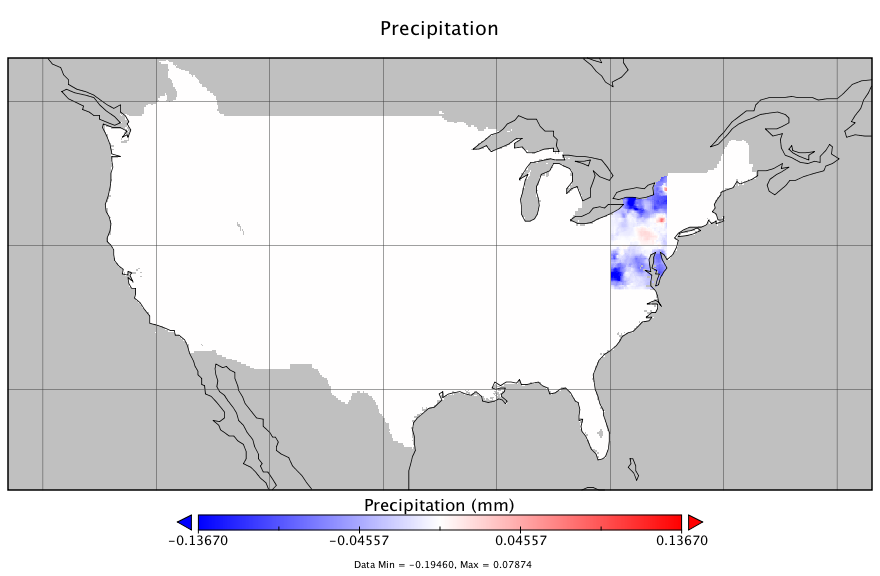 JJA
DJF
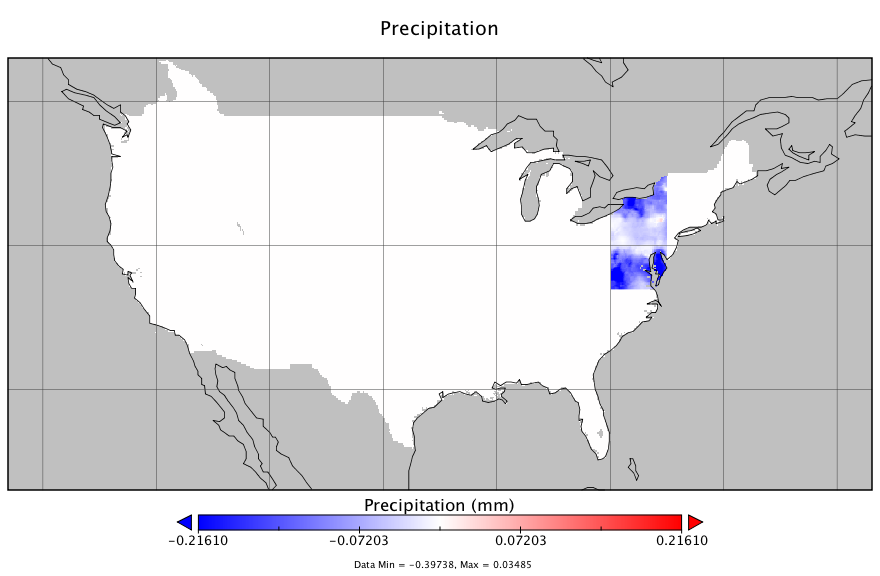 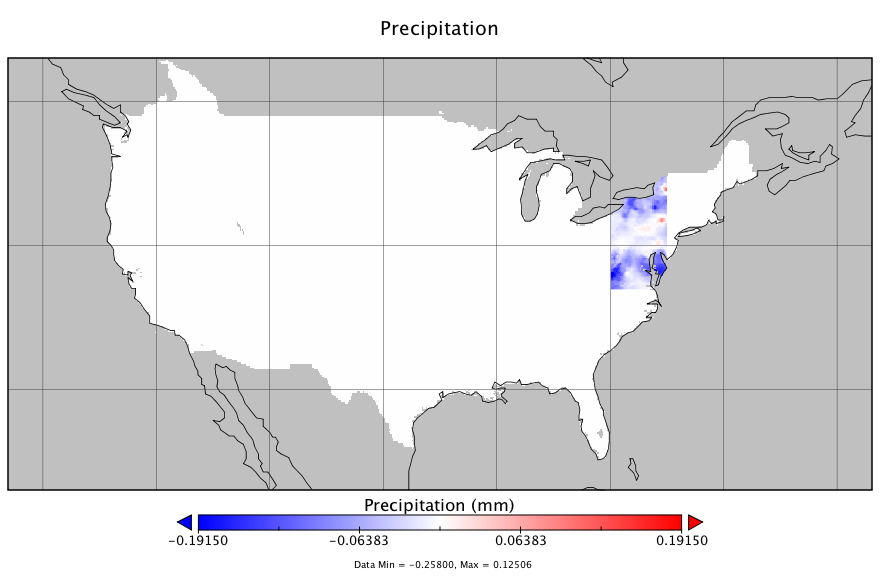 26
TMIN difference between v.1.2 and v.1.0 (i.e. v.1.2 minus v.1.0)
MAM
SON
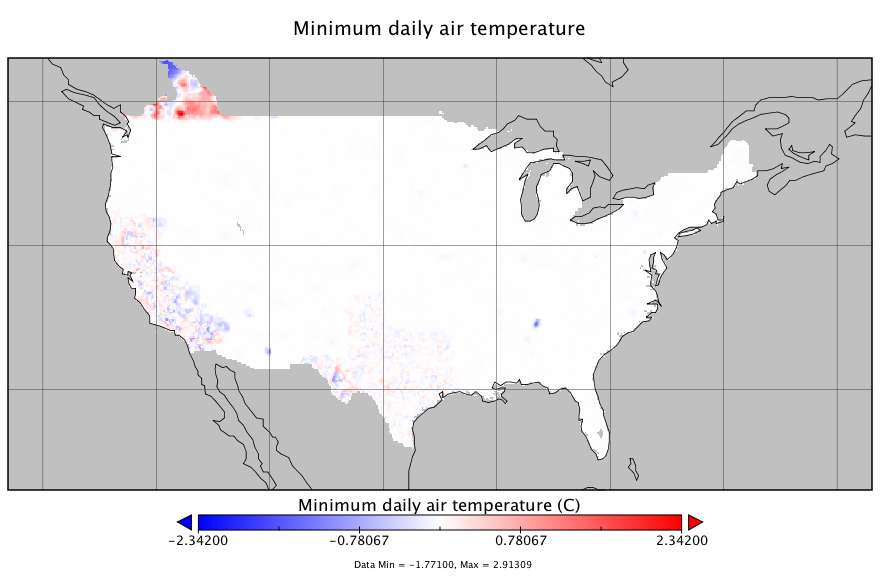 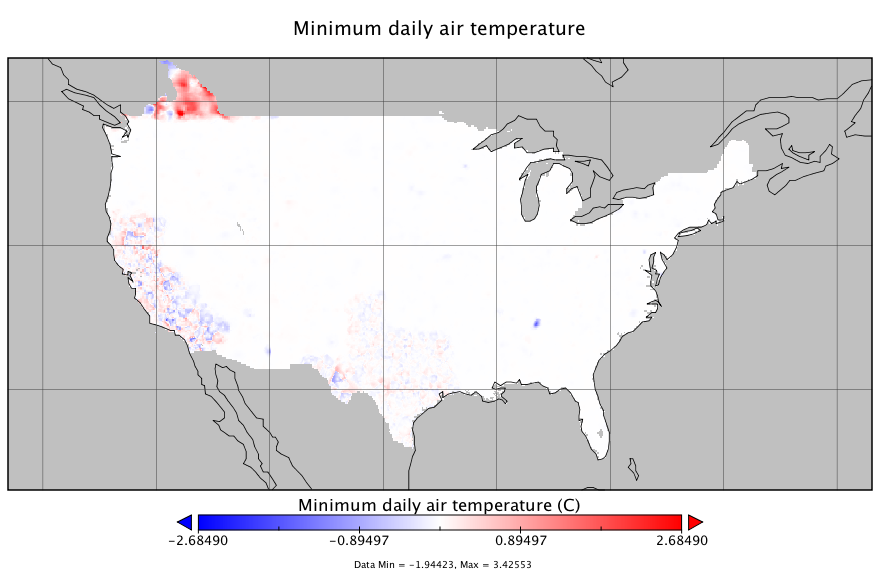 JJA
DJF
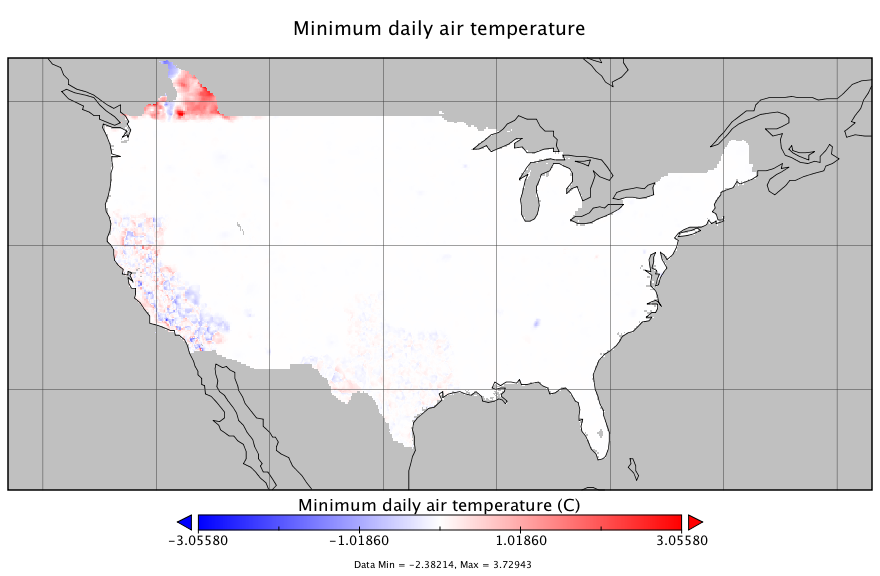 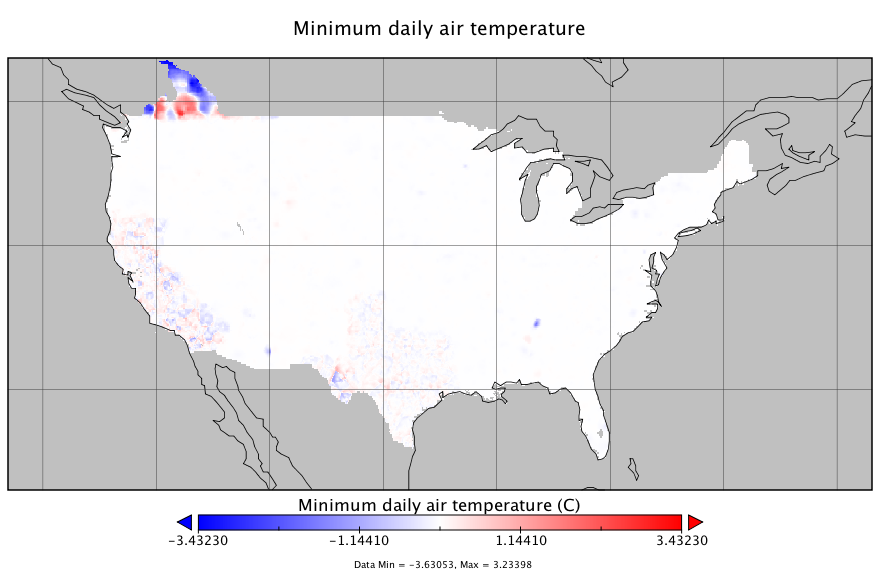 27
TMAX difference between v.1.2 and v.1.0 (i.e. v.1.2 minus v.1.0)
MAM
SON
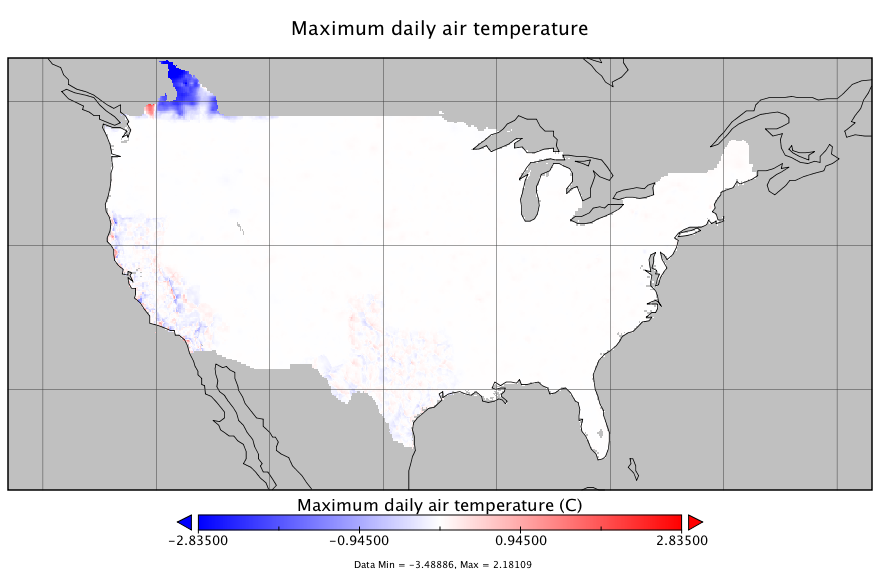 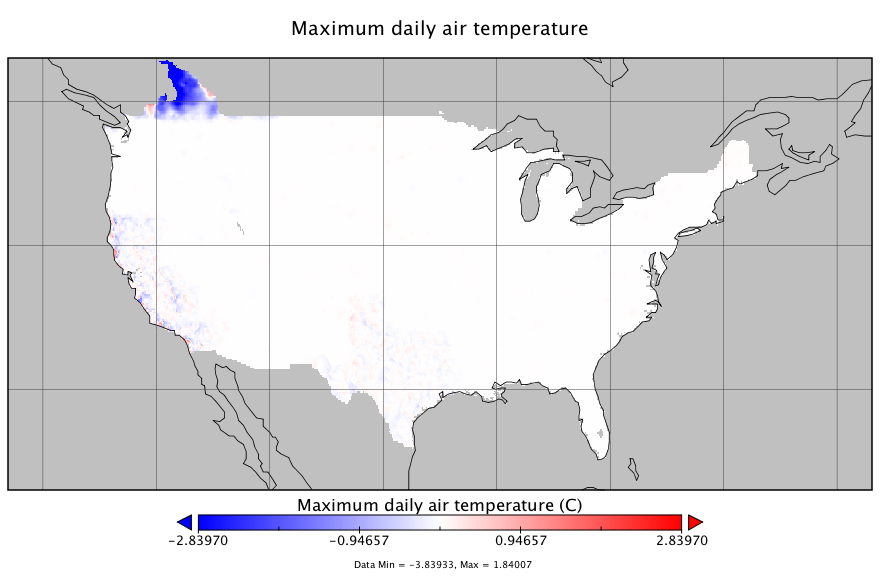 JJA
DJF
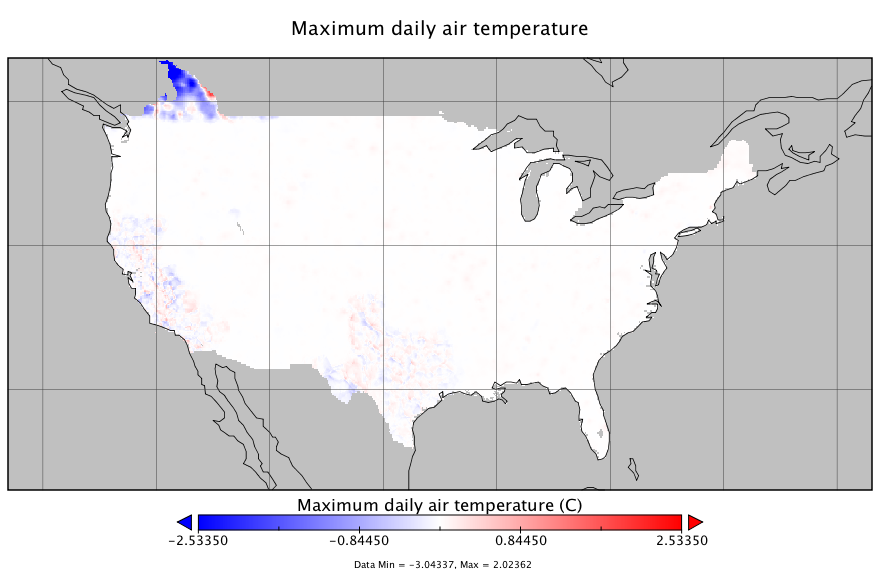 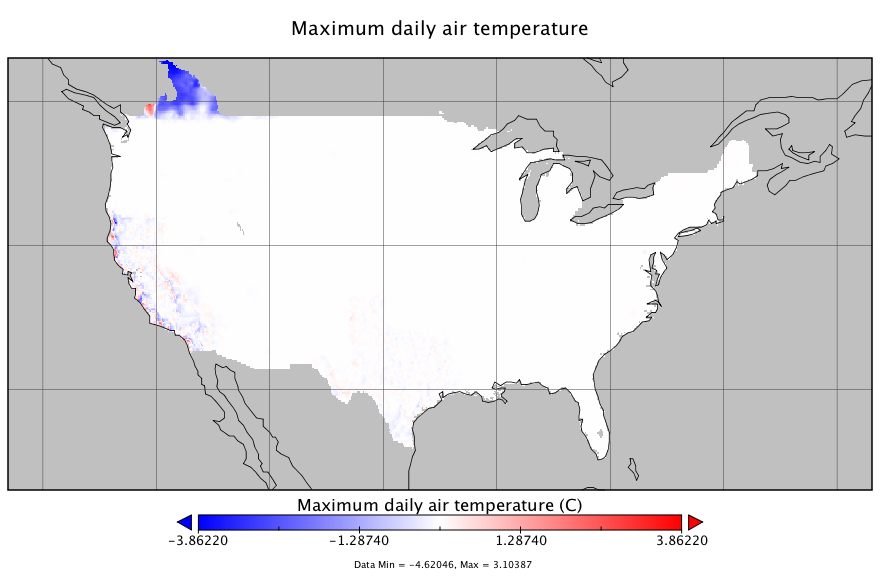 28
PRCP difference between v.1.2 and v.1.0 (i.e. v.1.2 minus v.1.0)
MAM
SON
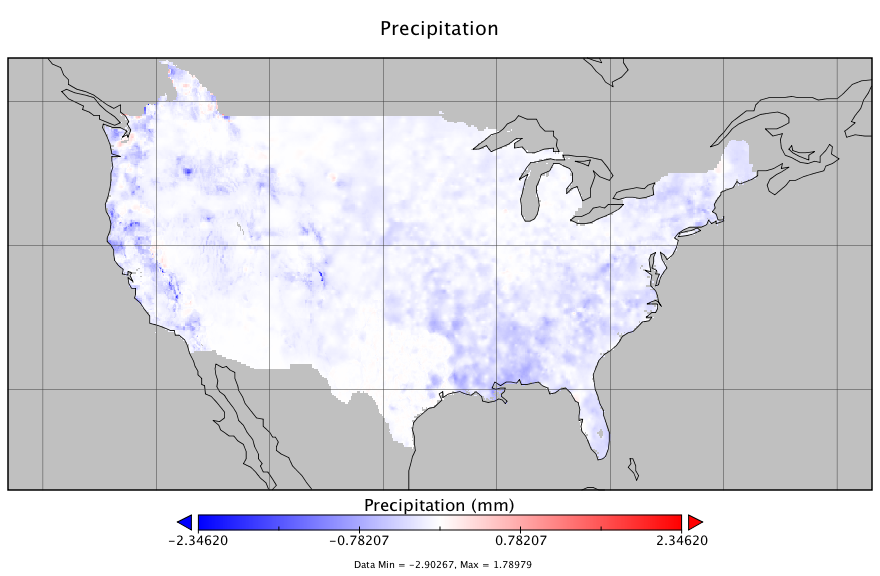 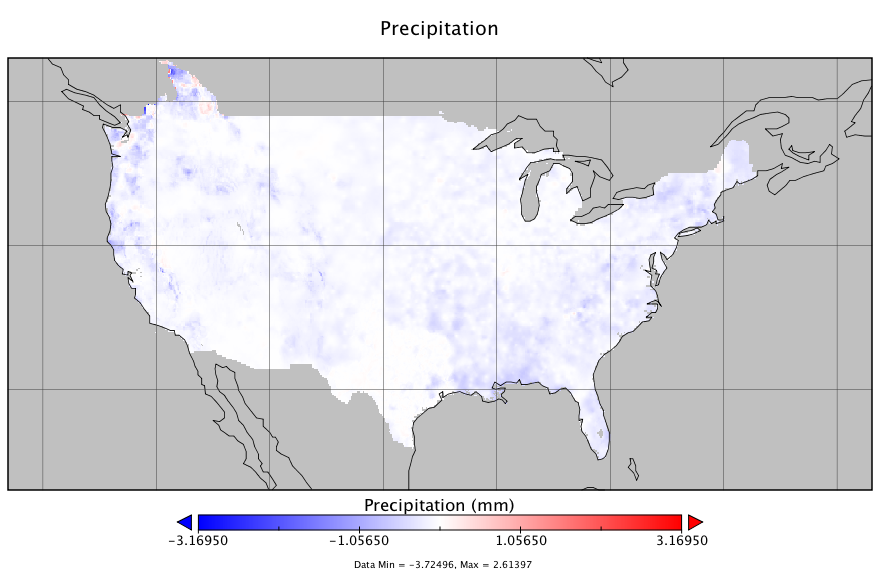 JJA
DJF
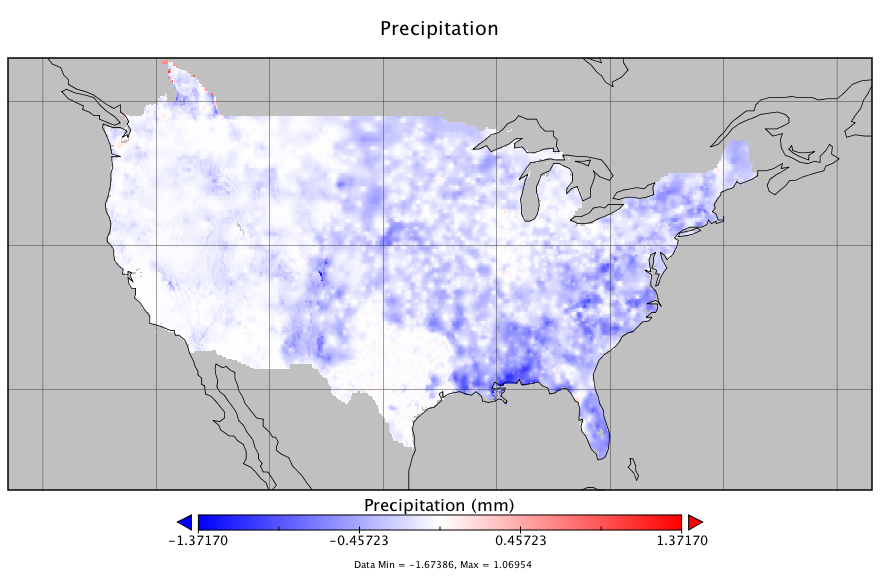 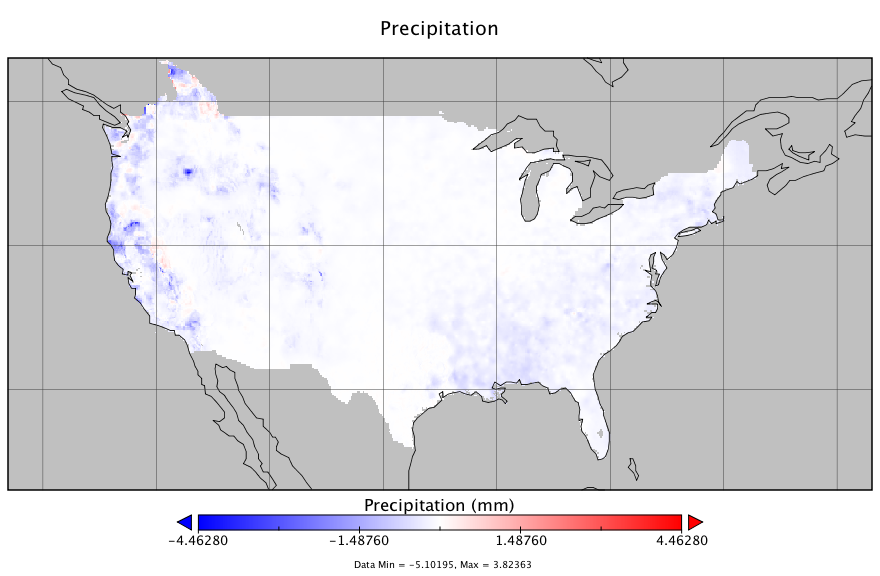 29
Removal of minimum temperature ‘bullseye’ pattern
Below is Bart’s screenshot of Tmin on 22 Dec 1989, showing the 0 deg. F temperature cutoff problem in forcing v.1.1 (right) versus v.1.0 (left);
The next slide shows that this is now fixed in v.1.2
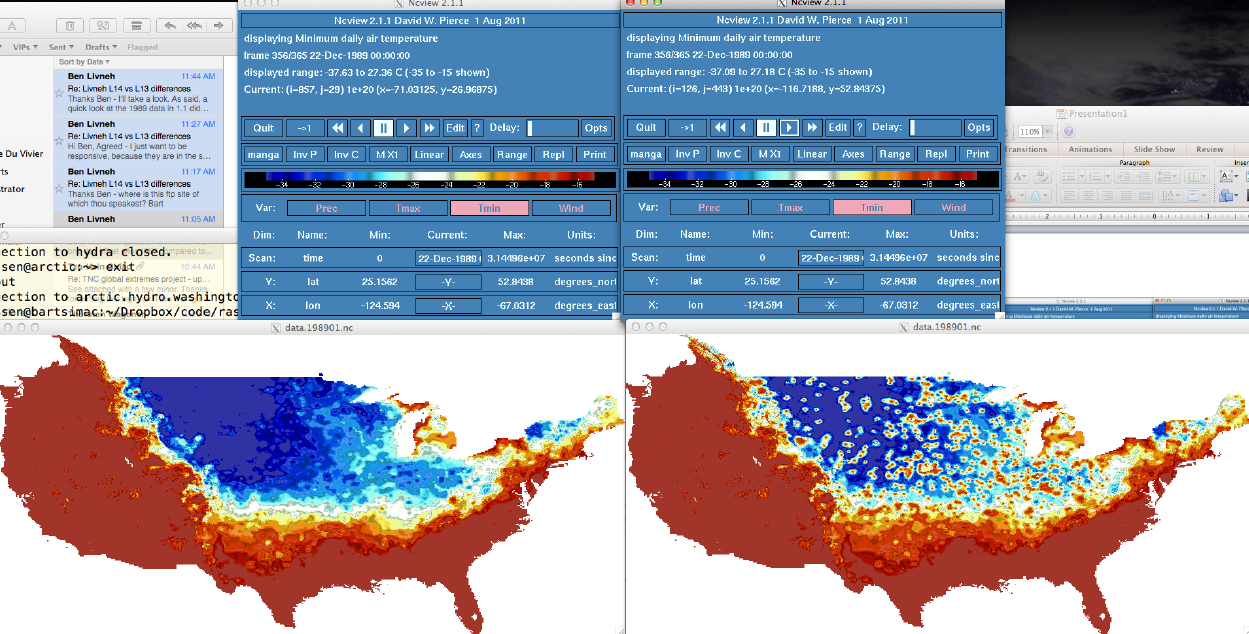 Dec 22, 1989 Version 1.1
Dec 22, 1989 Version 1.0
30
Problem
Removal of minimum temperature ‘bullseye’ pattern
Temperatures below 0 F (~-18 C) were cutoff at 0 F in v.1.1 (right);
Temperatures in v.1.2 (left) are corrected and fall below 0 F (i.e. -18 C)
Dec 22, 1989: Version 1.2
Dec 22, 1989 Version 1.1
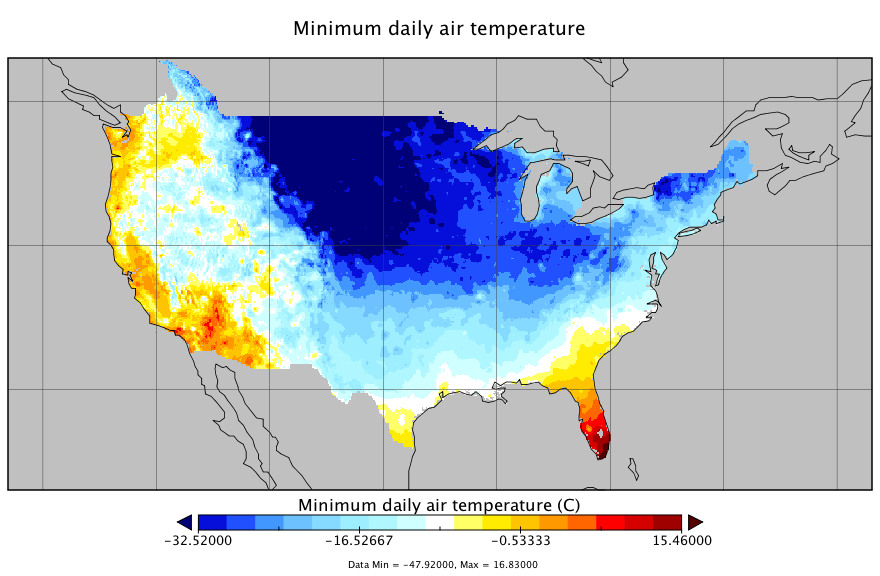 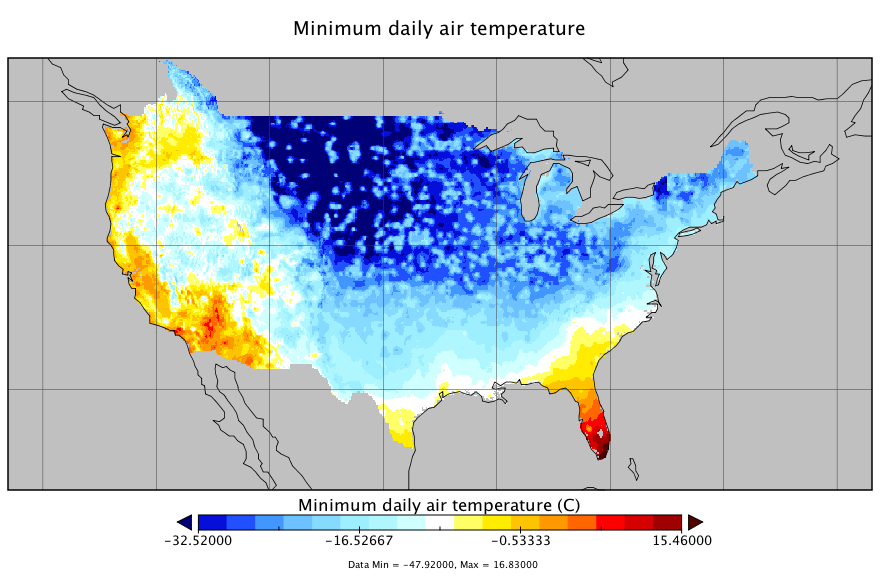 Problem
31